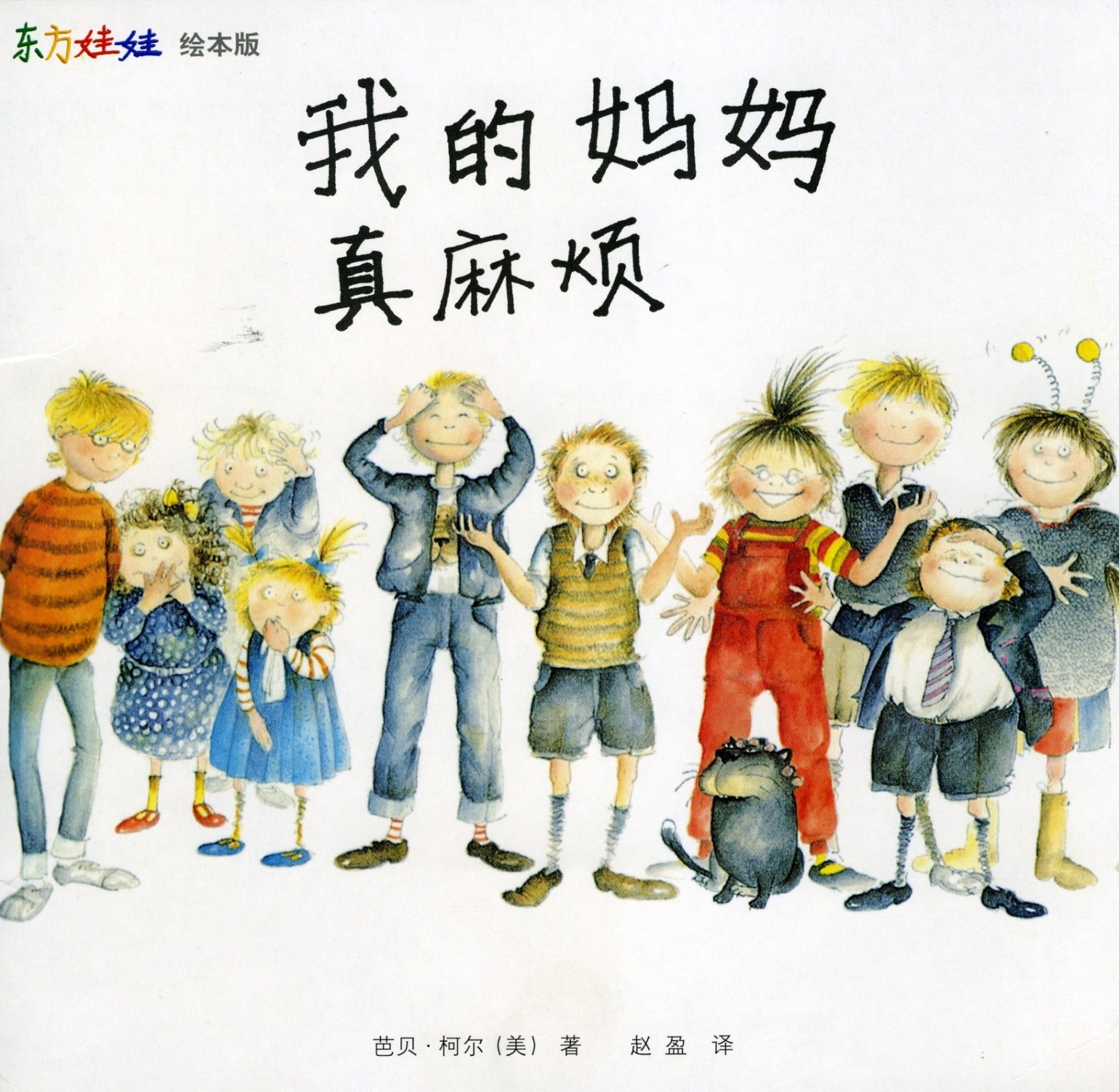 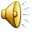 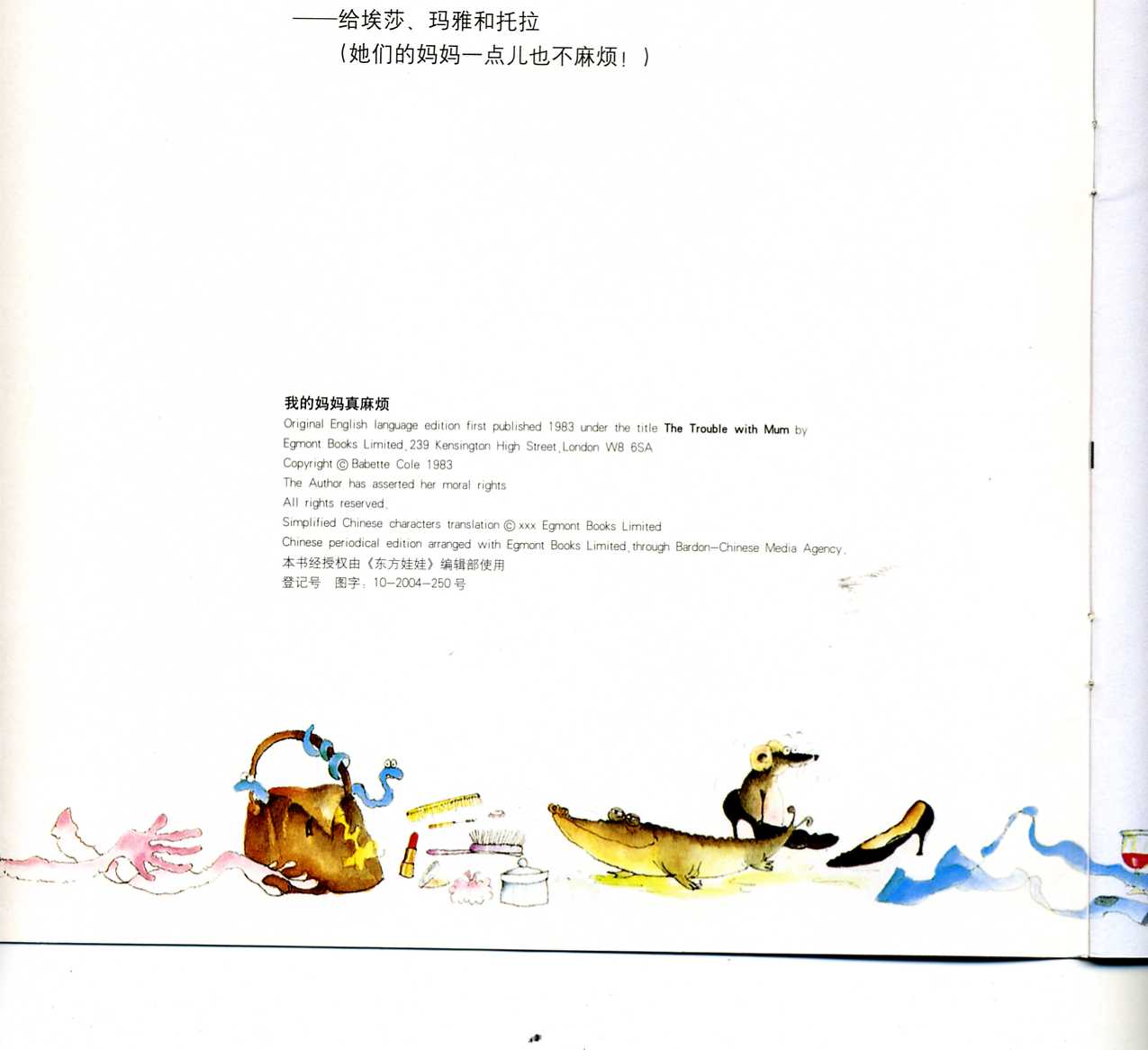 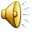 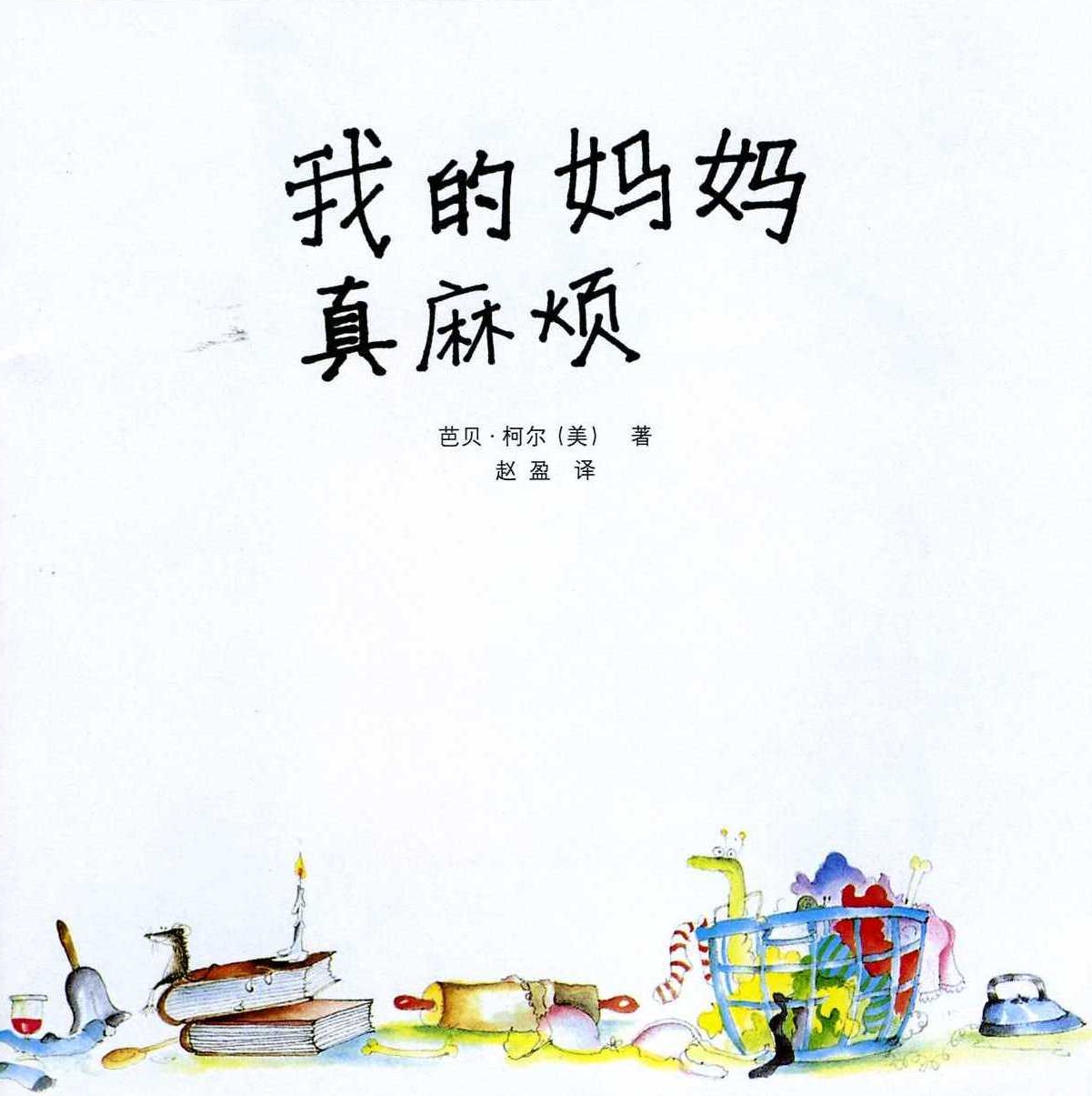 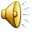 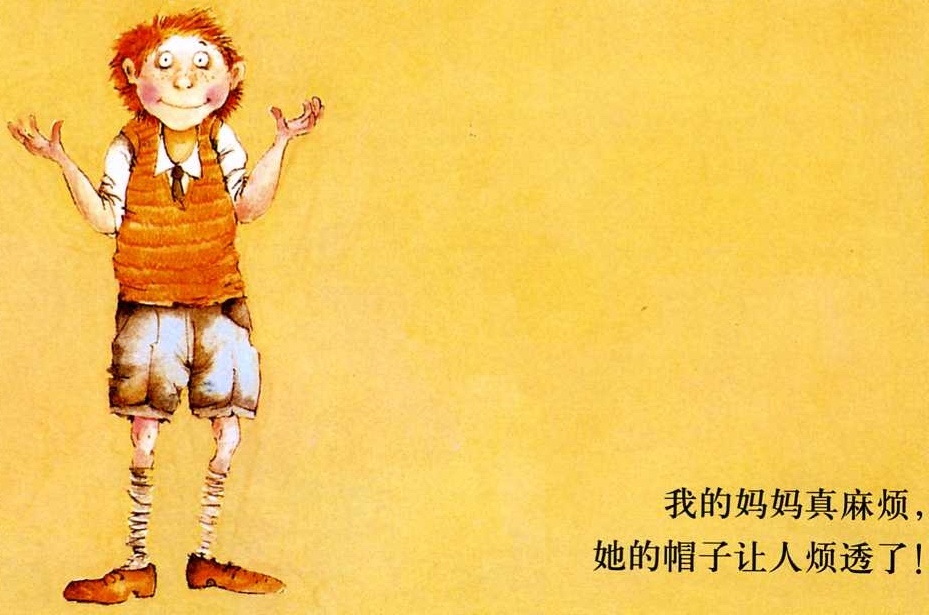 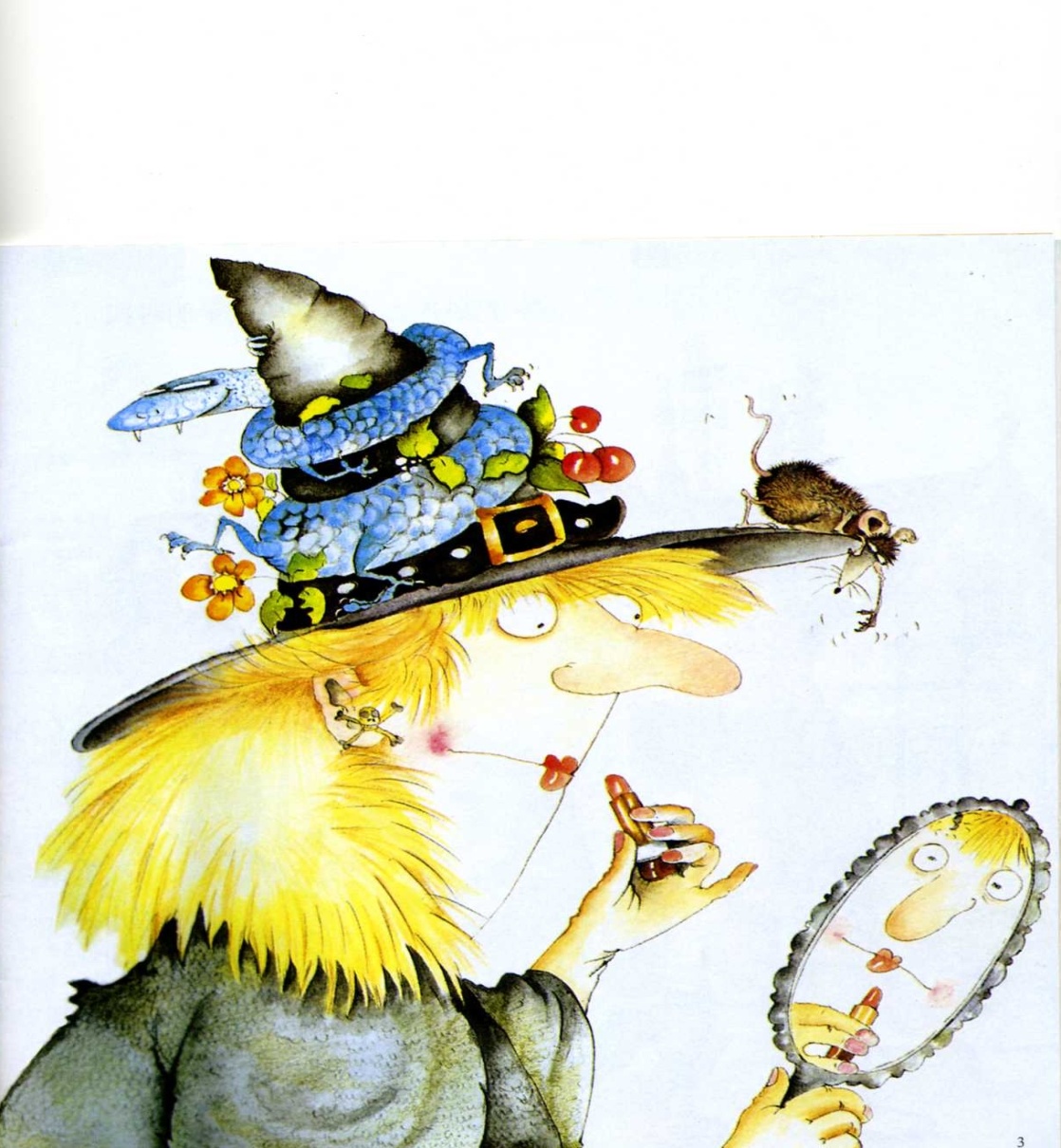 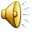 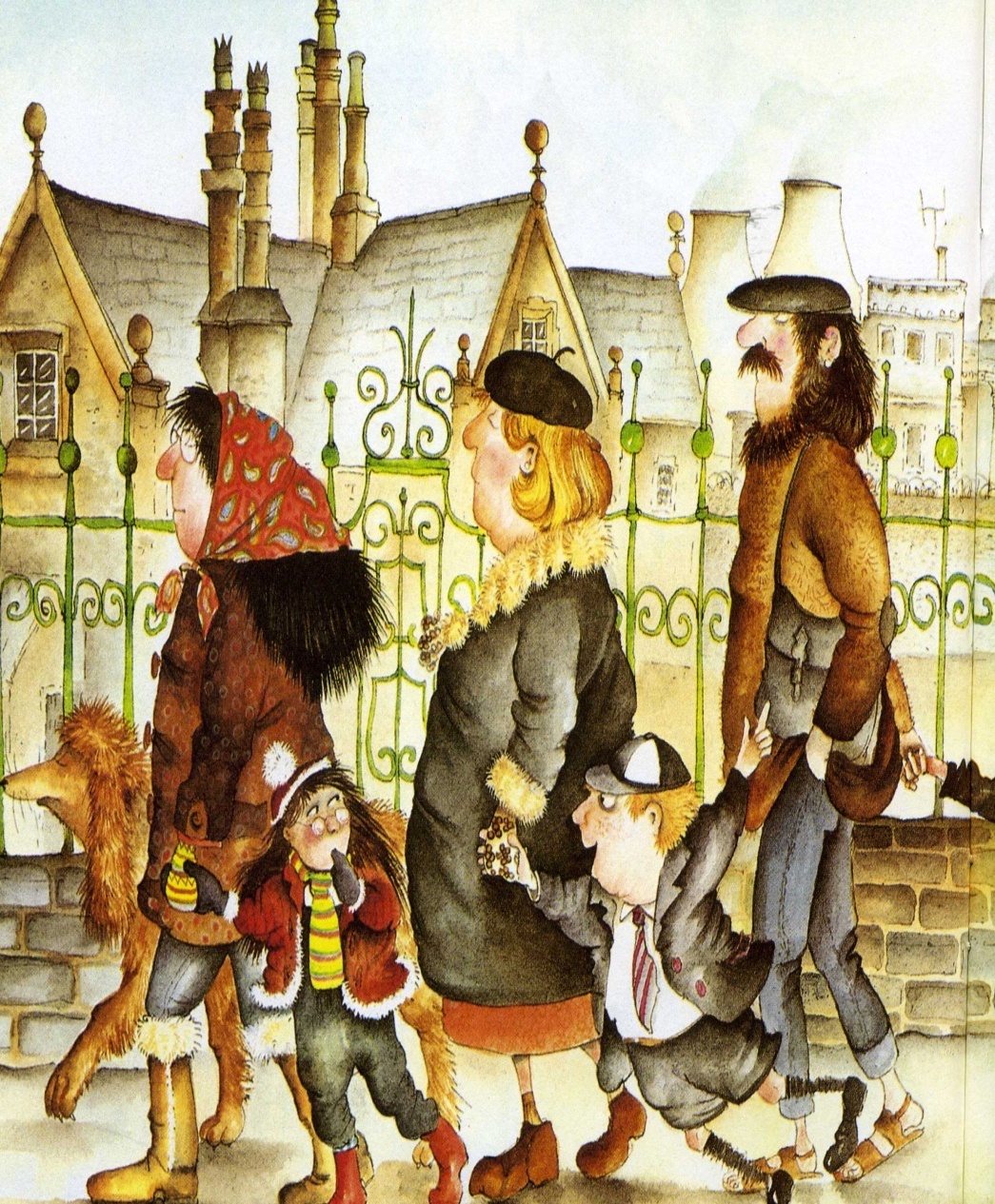 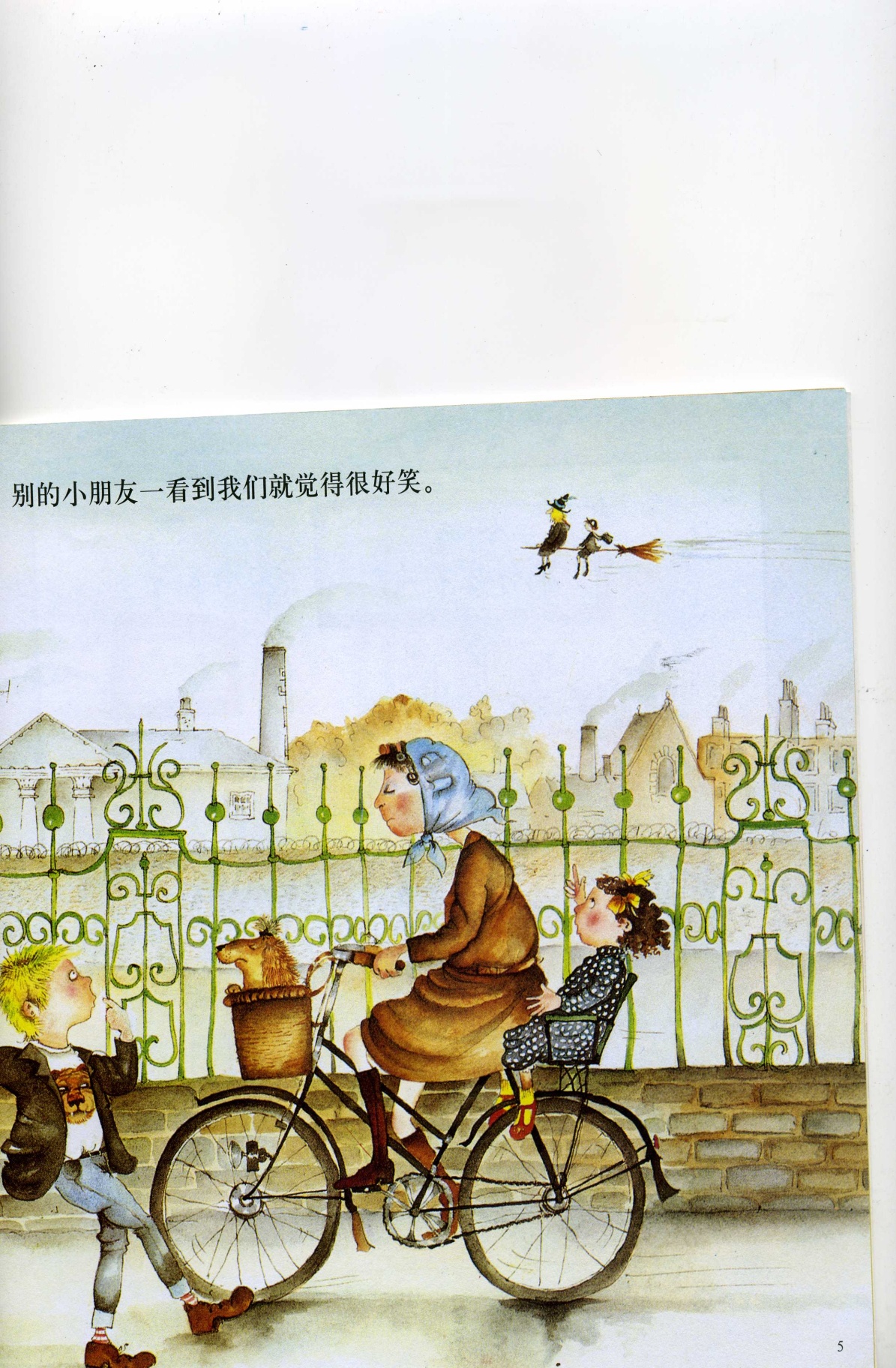 妈妈送我去新学校上学的时候，
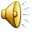 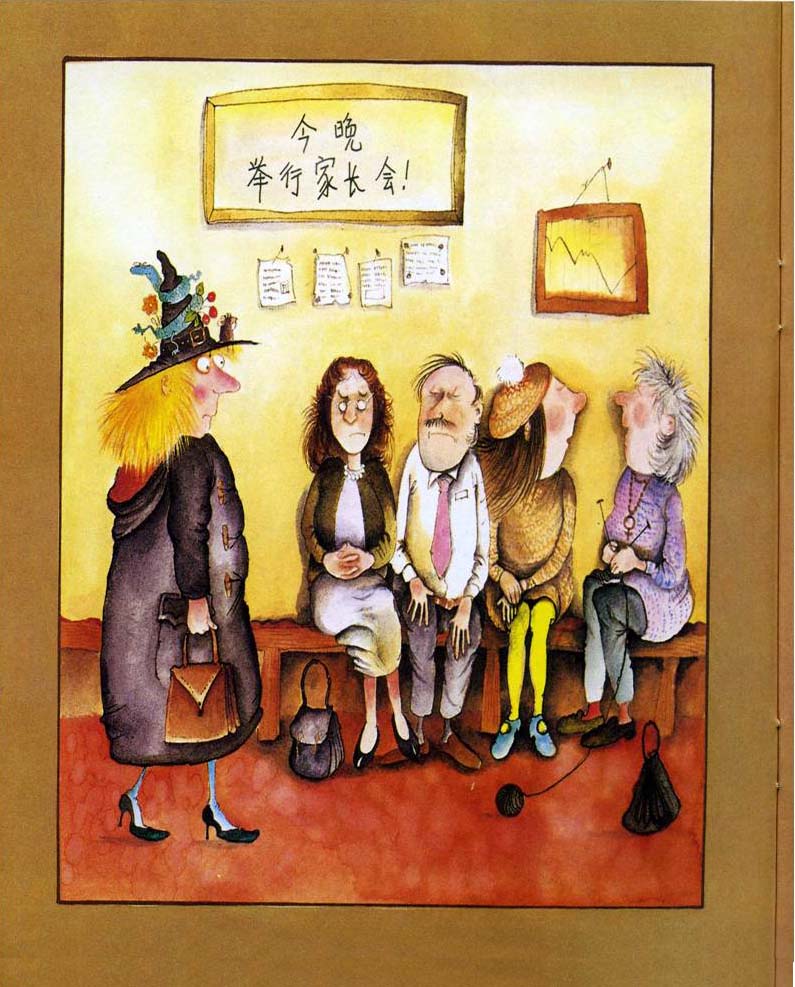 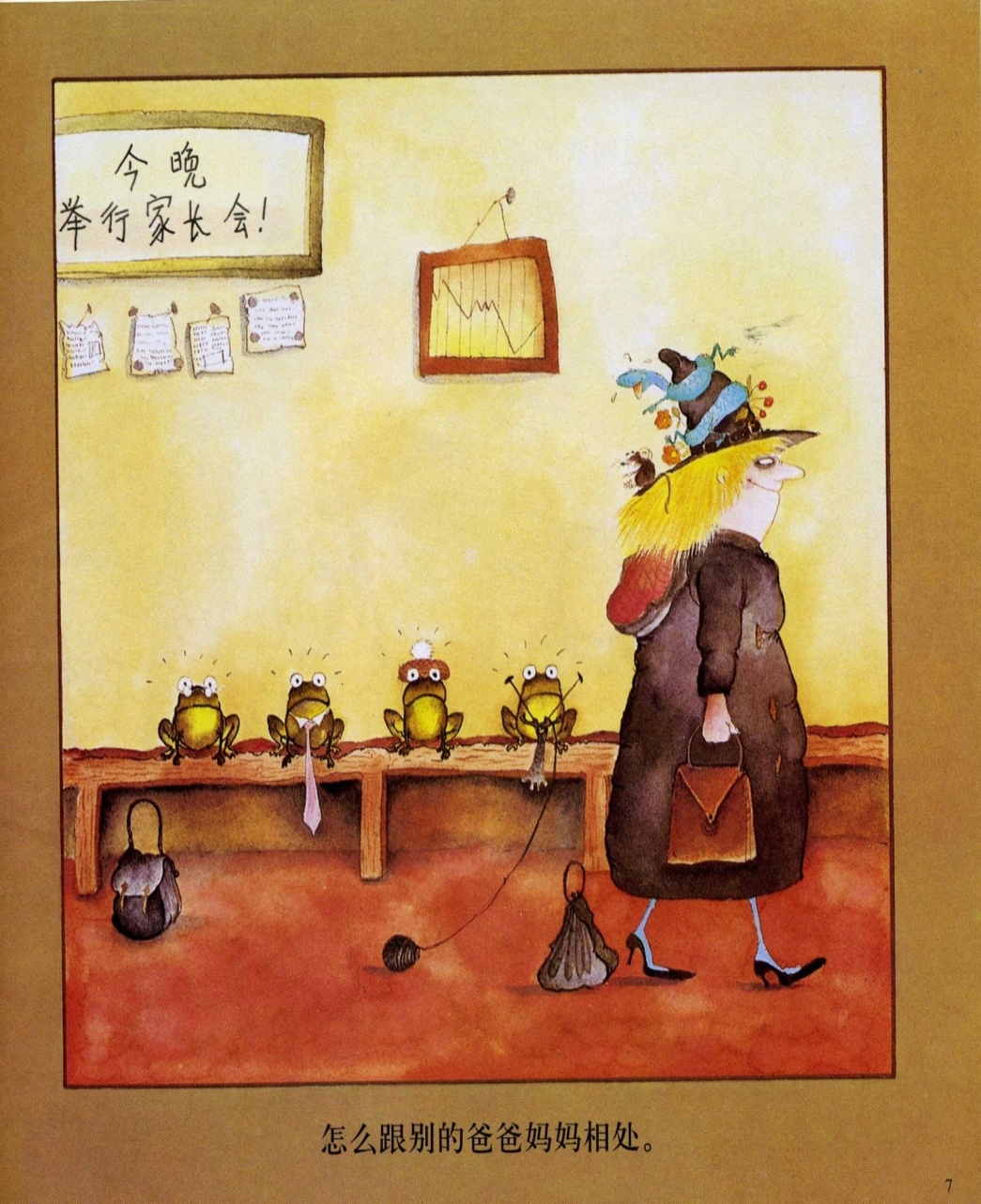 妈妈看上去好象并不知道……
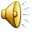 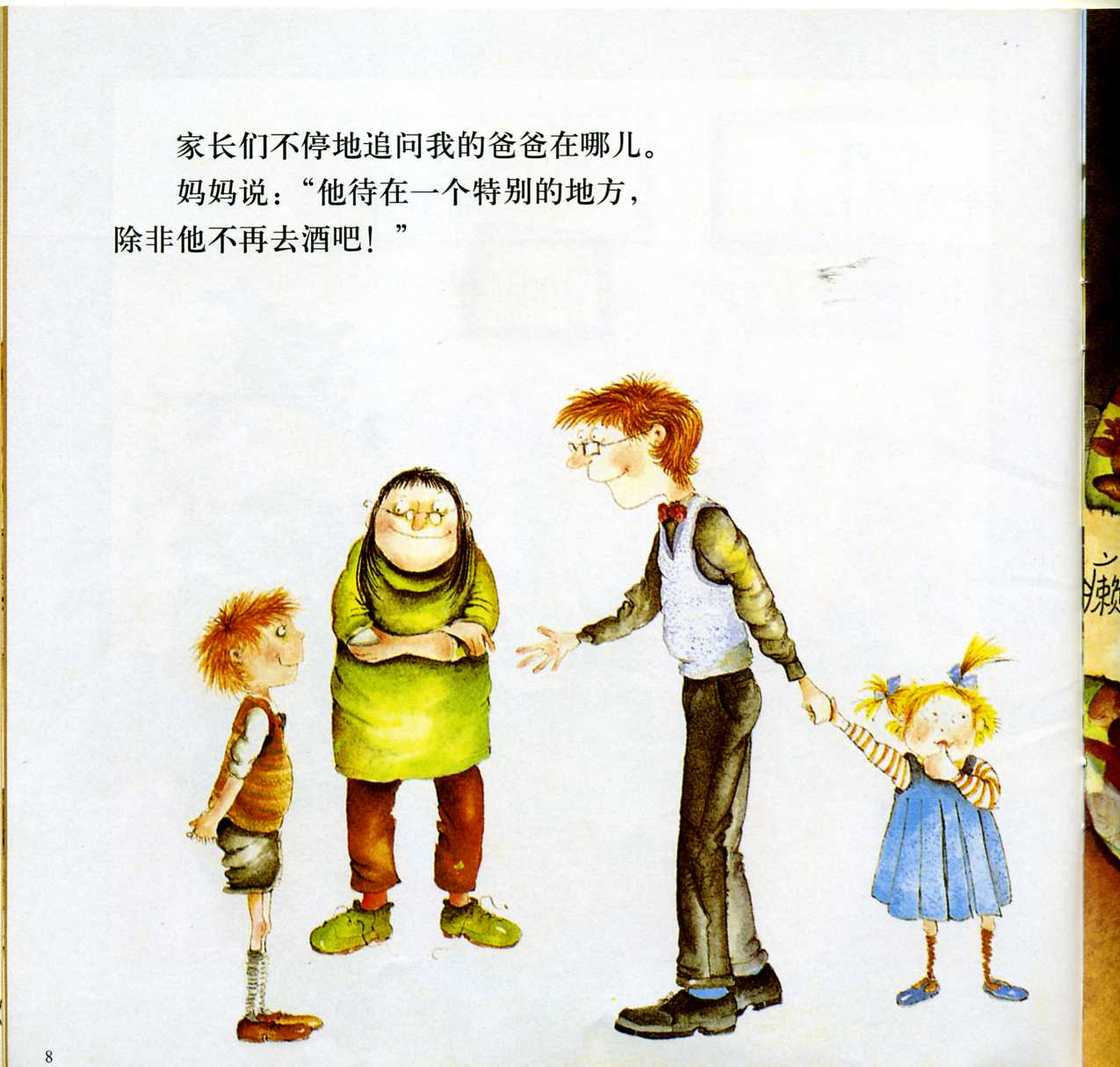 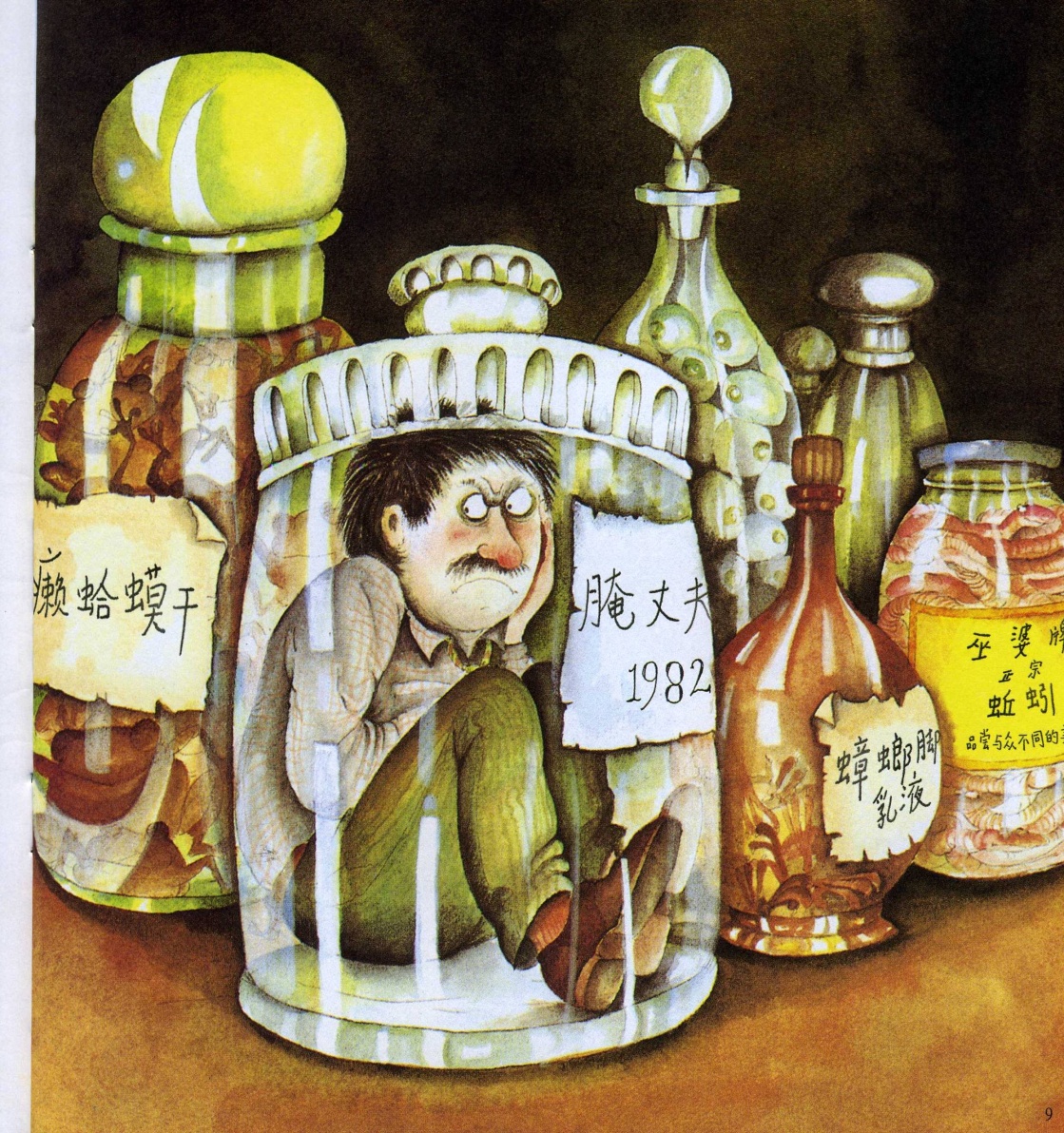 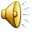 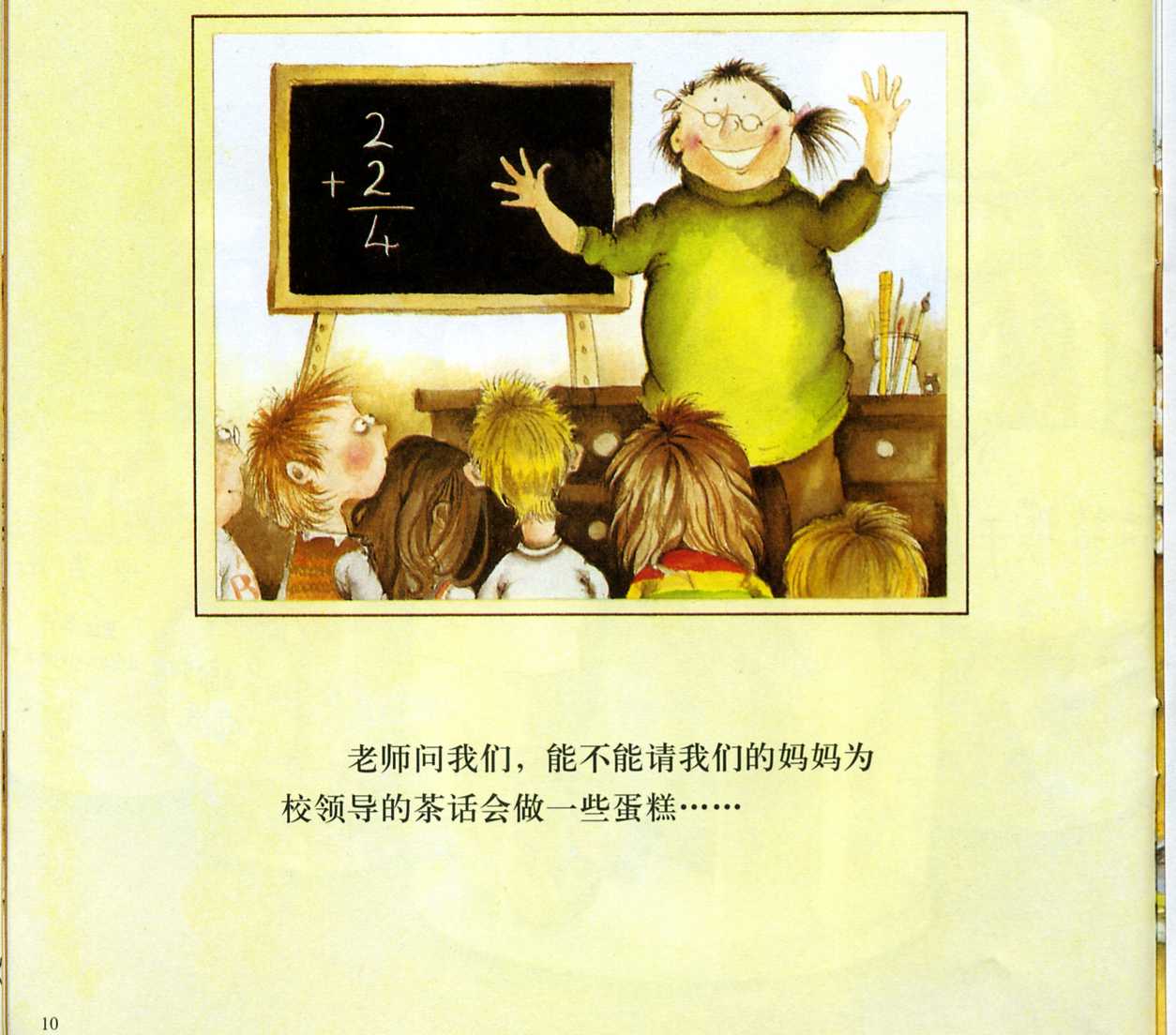 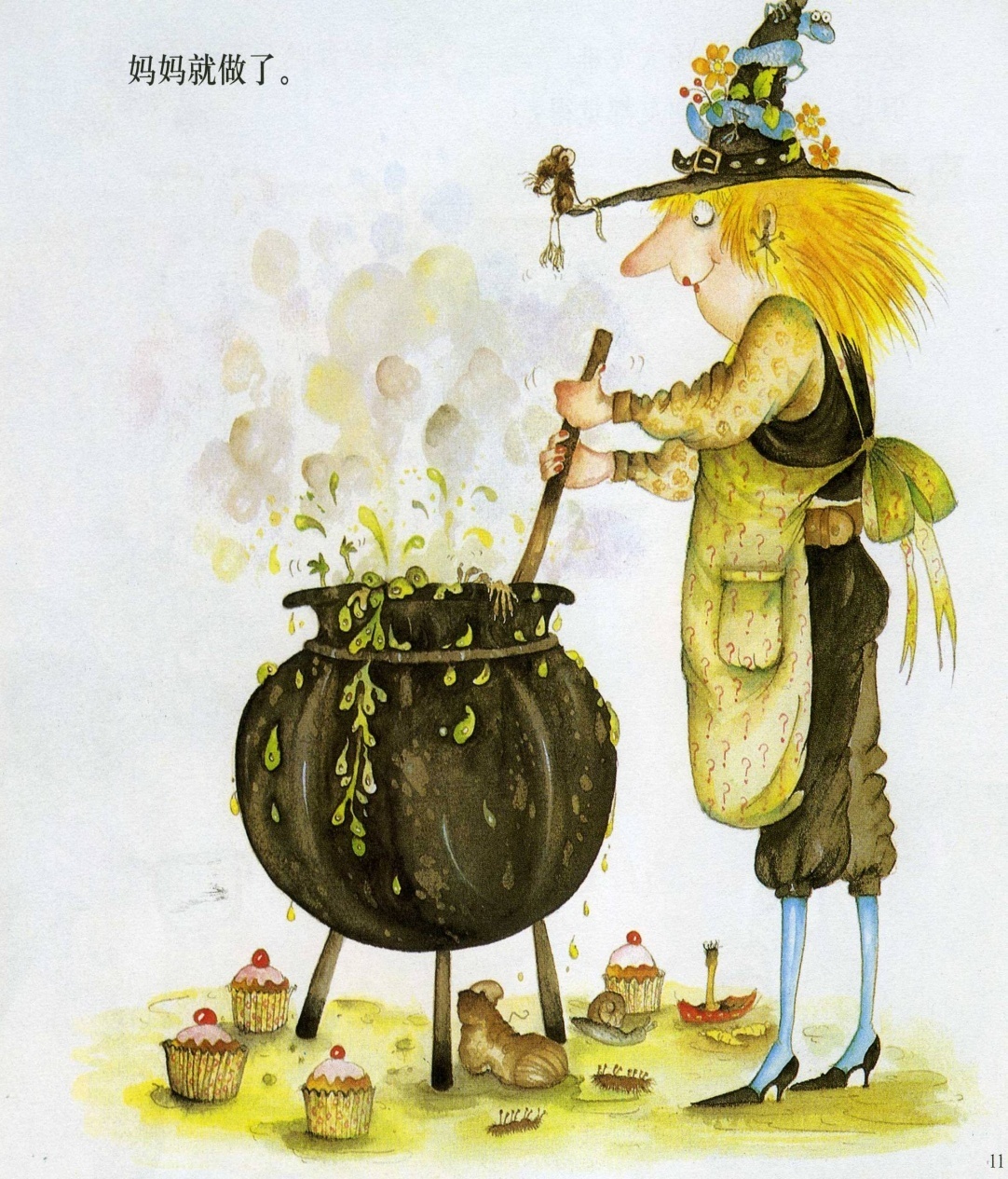 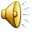 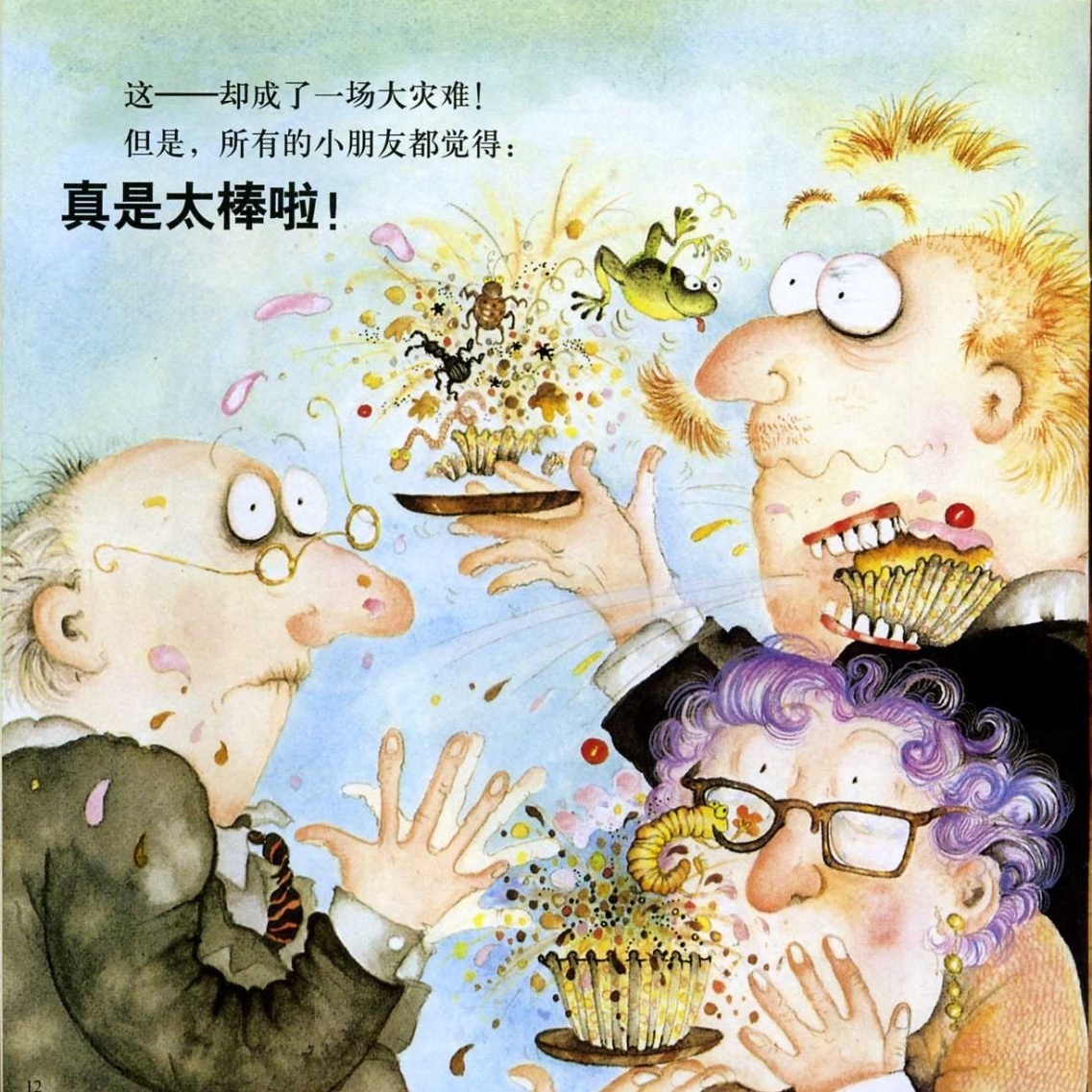 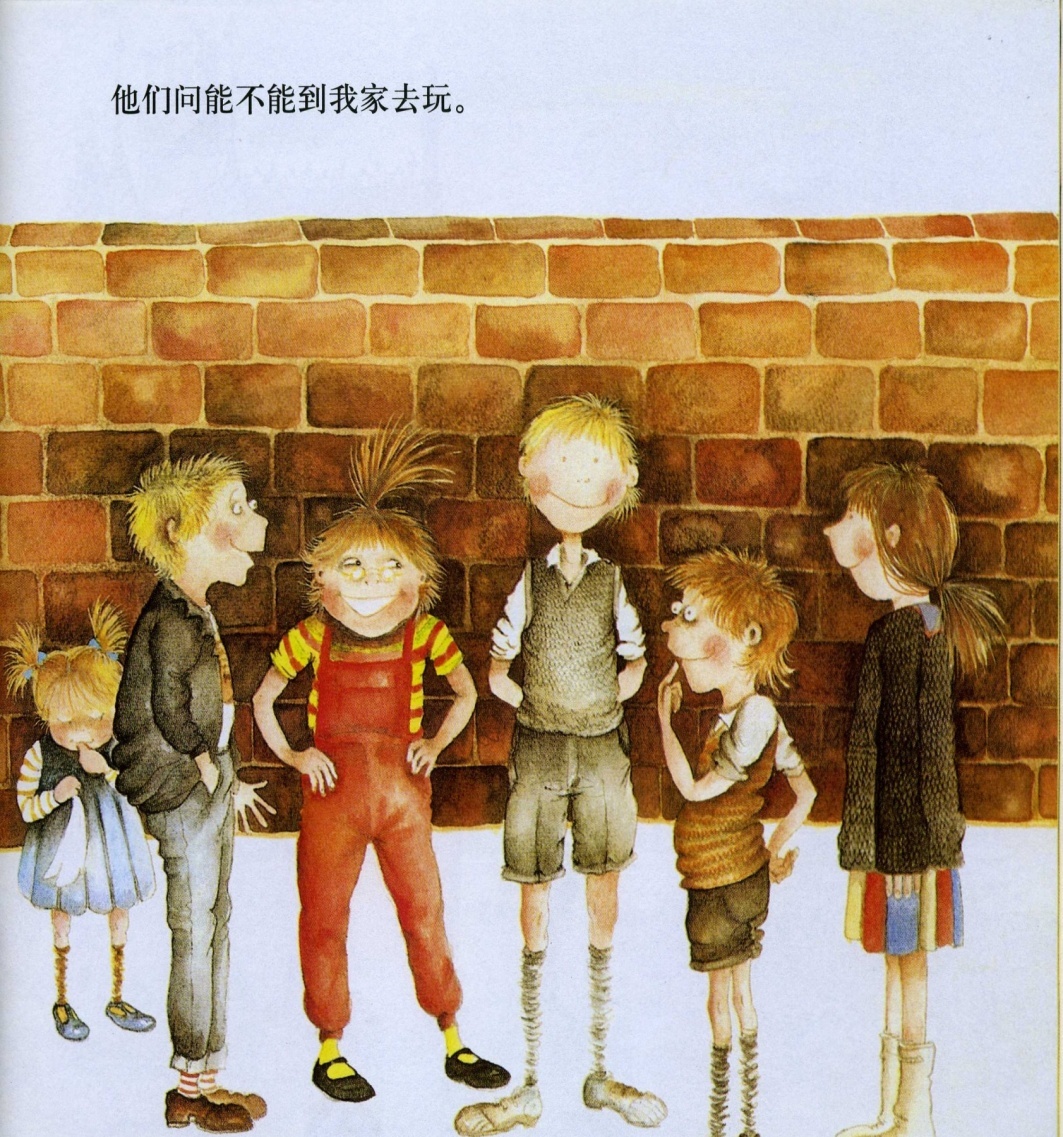 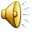 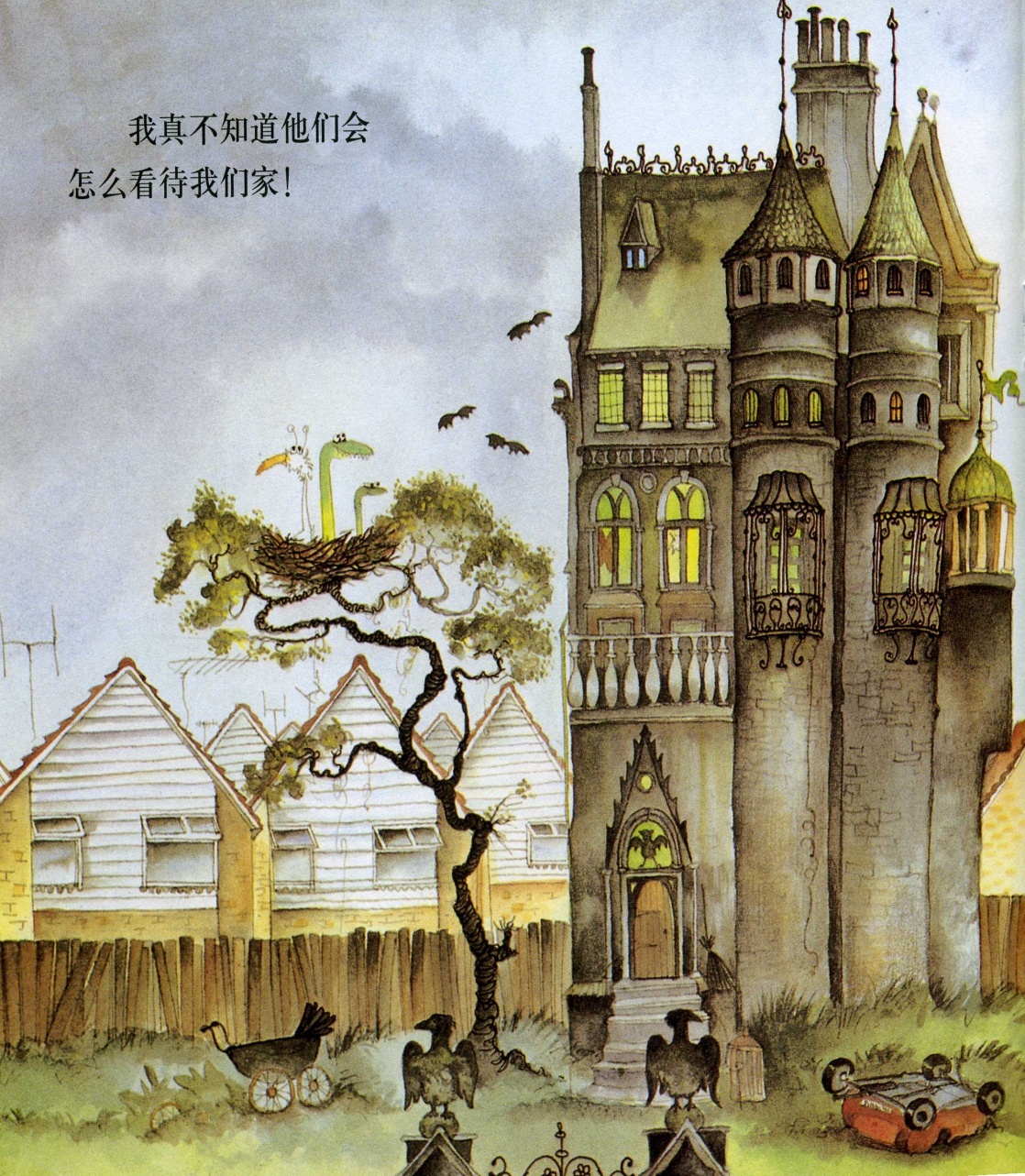 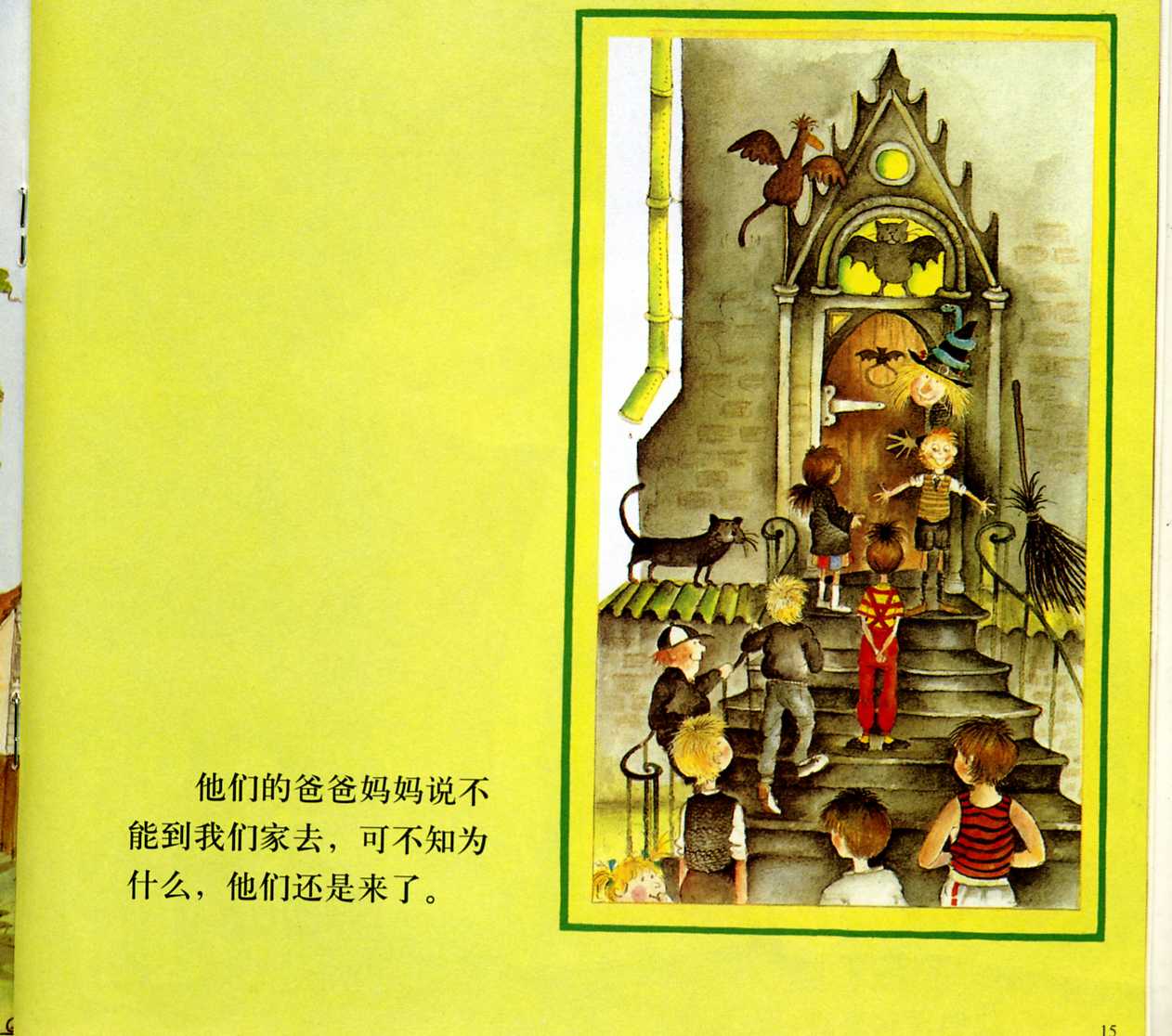 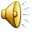 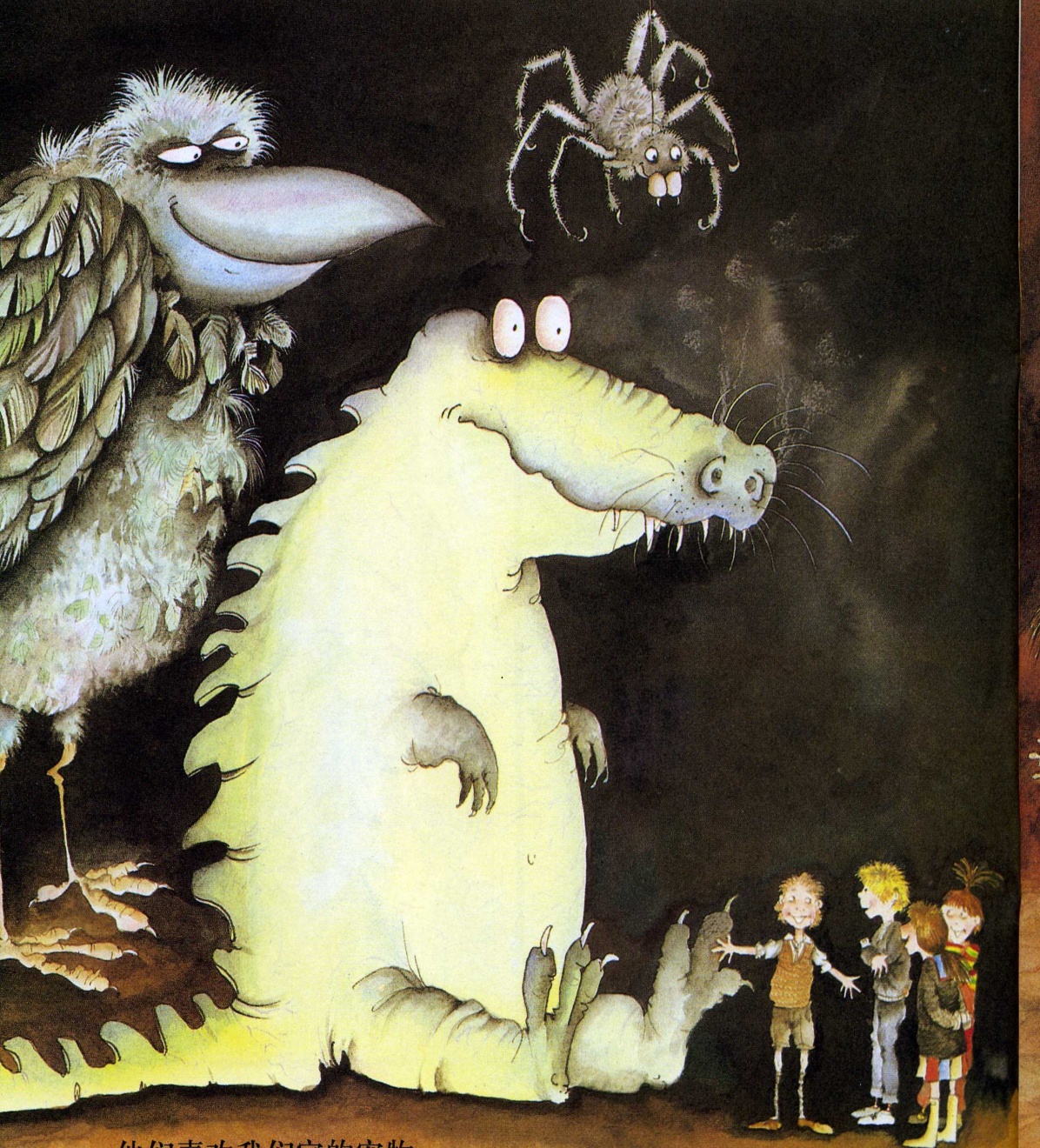 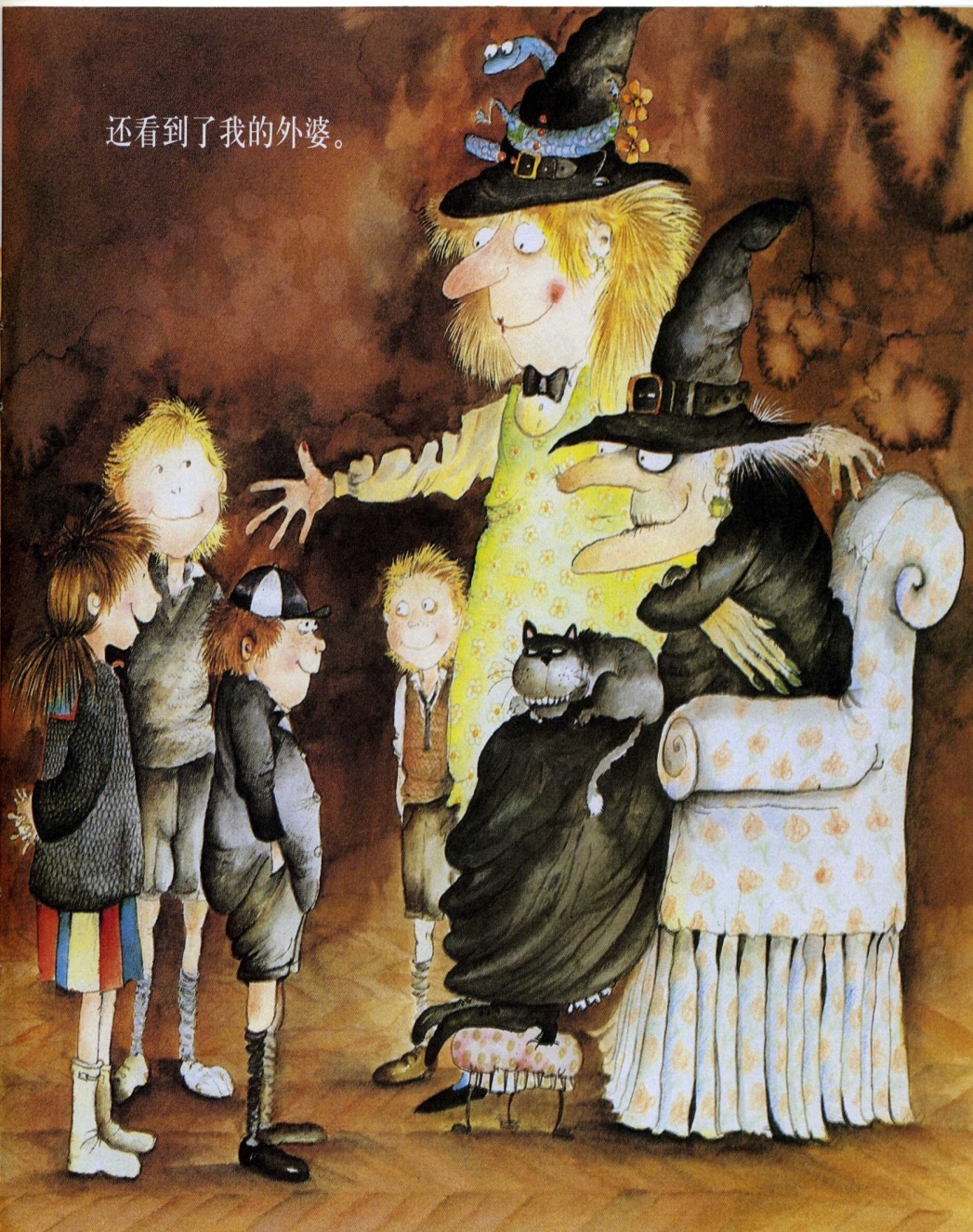 他们喜欢我们家的宠物，
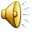 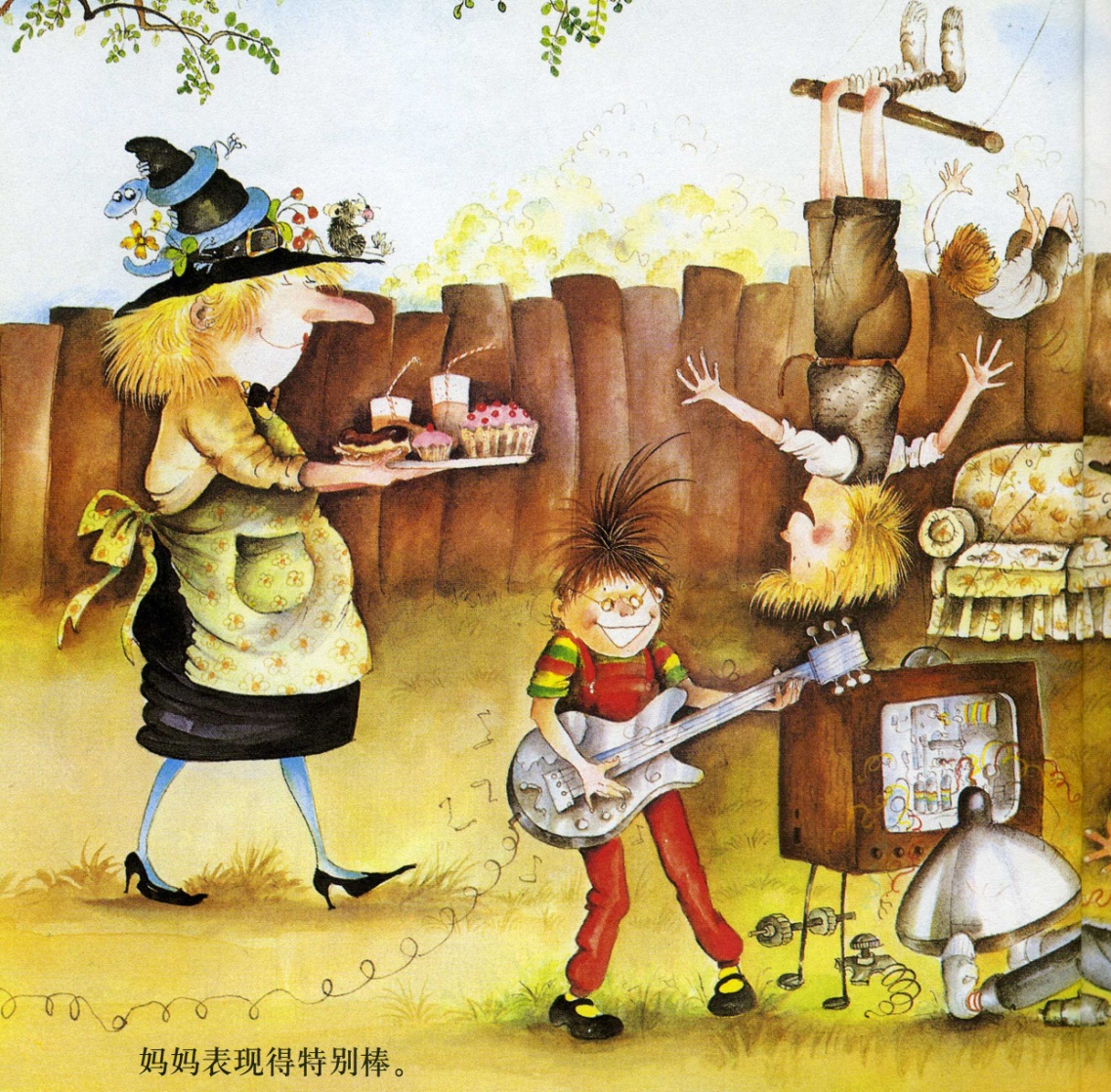 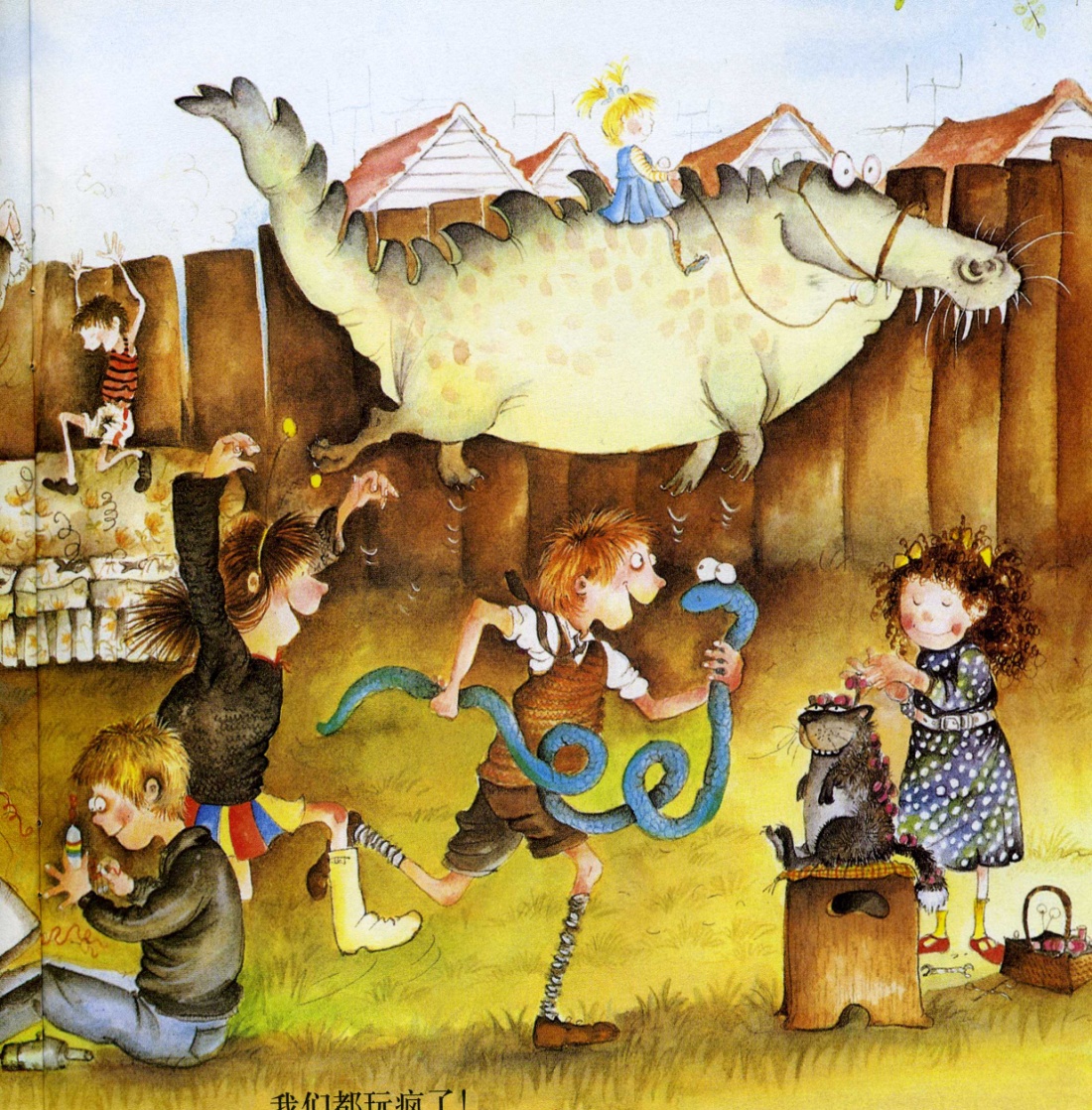 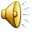 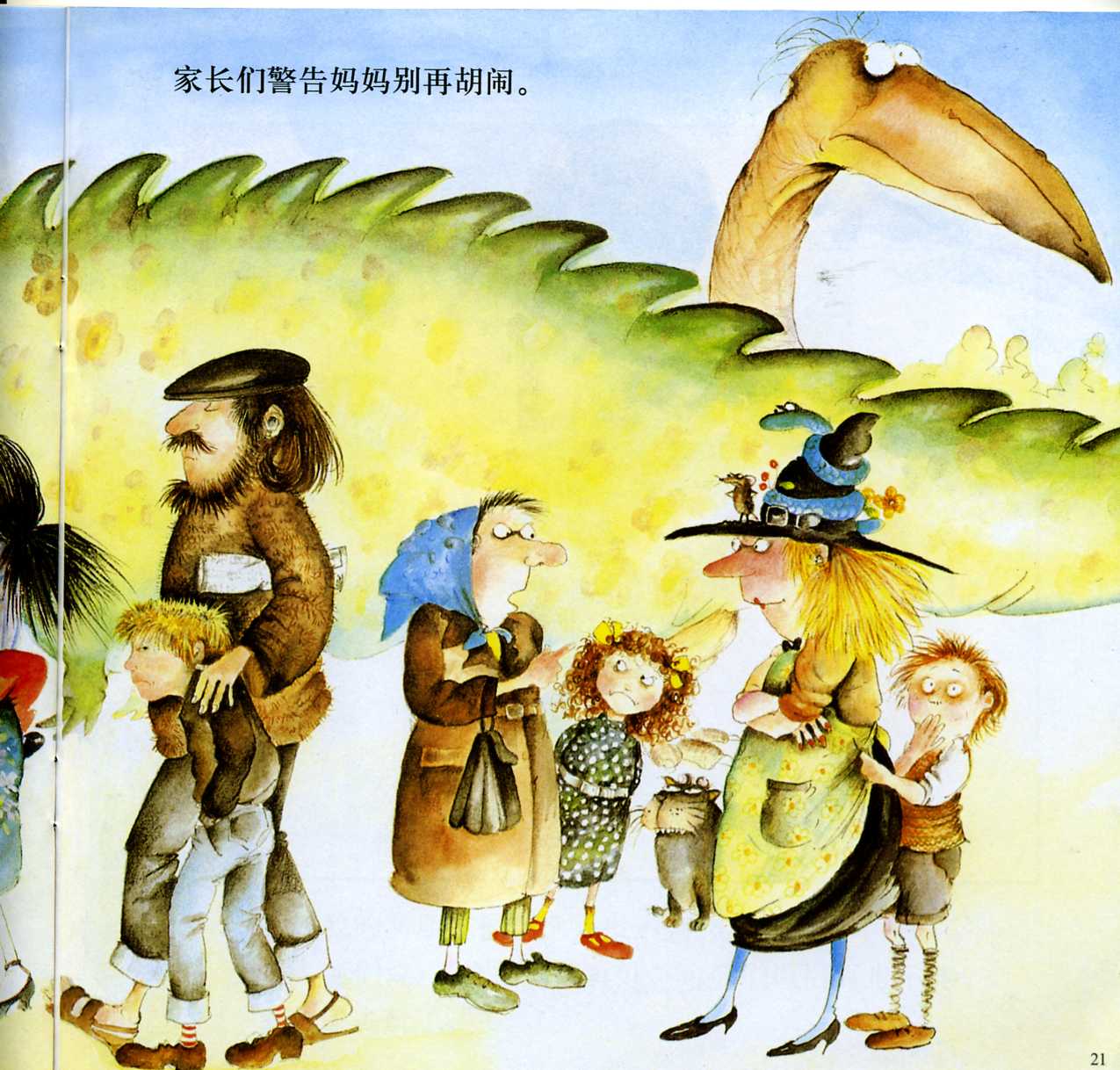 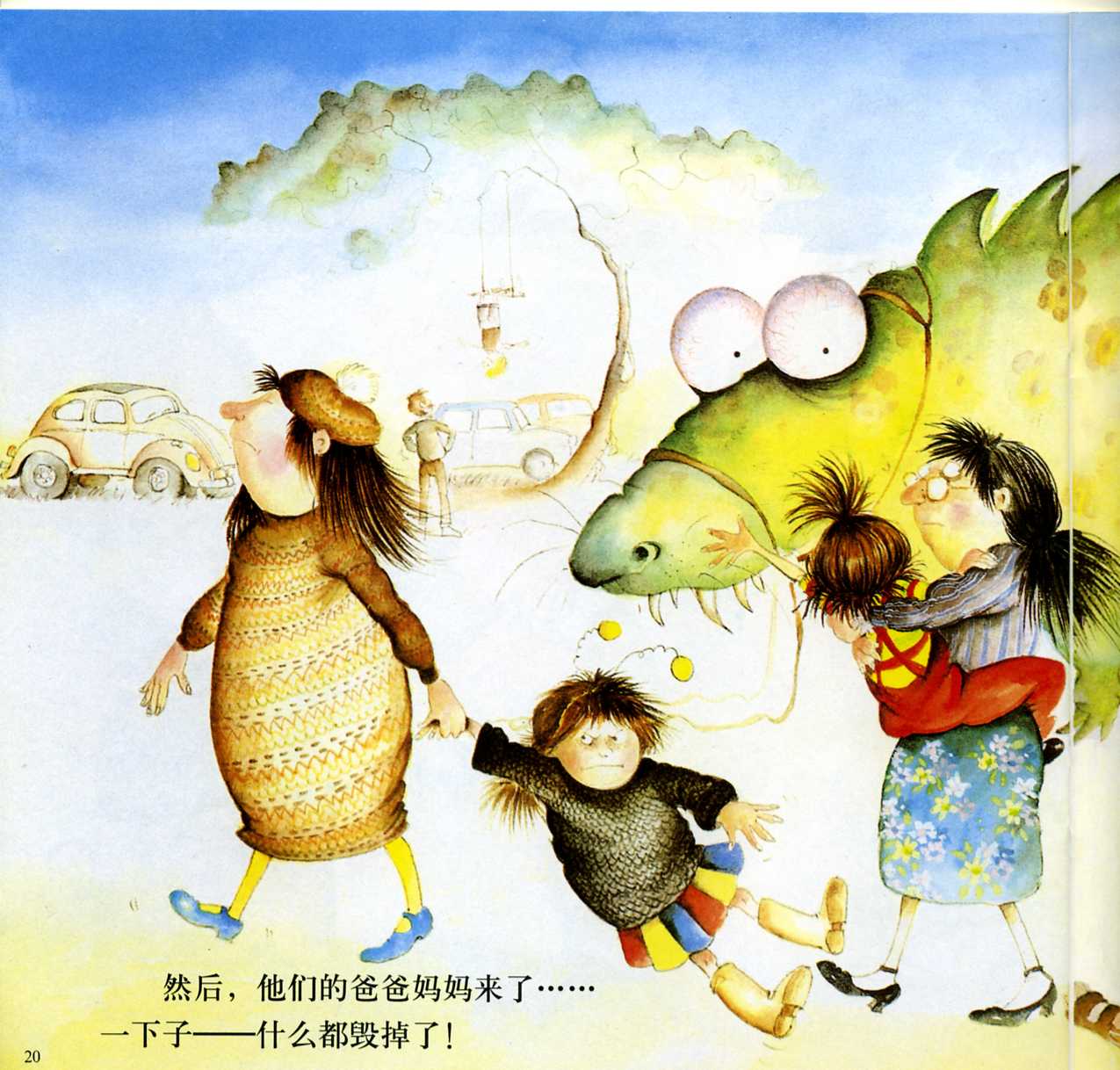 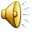 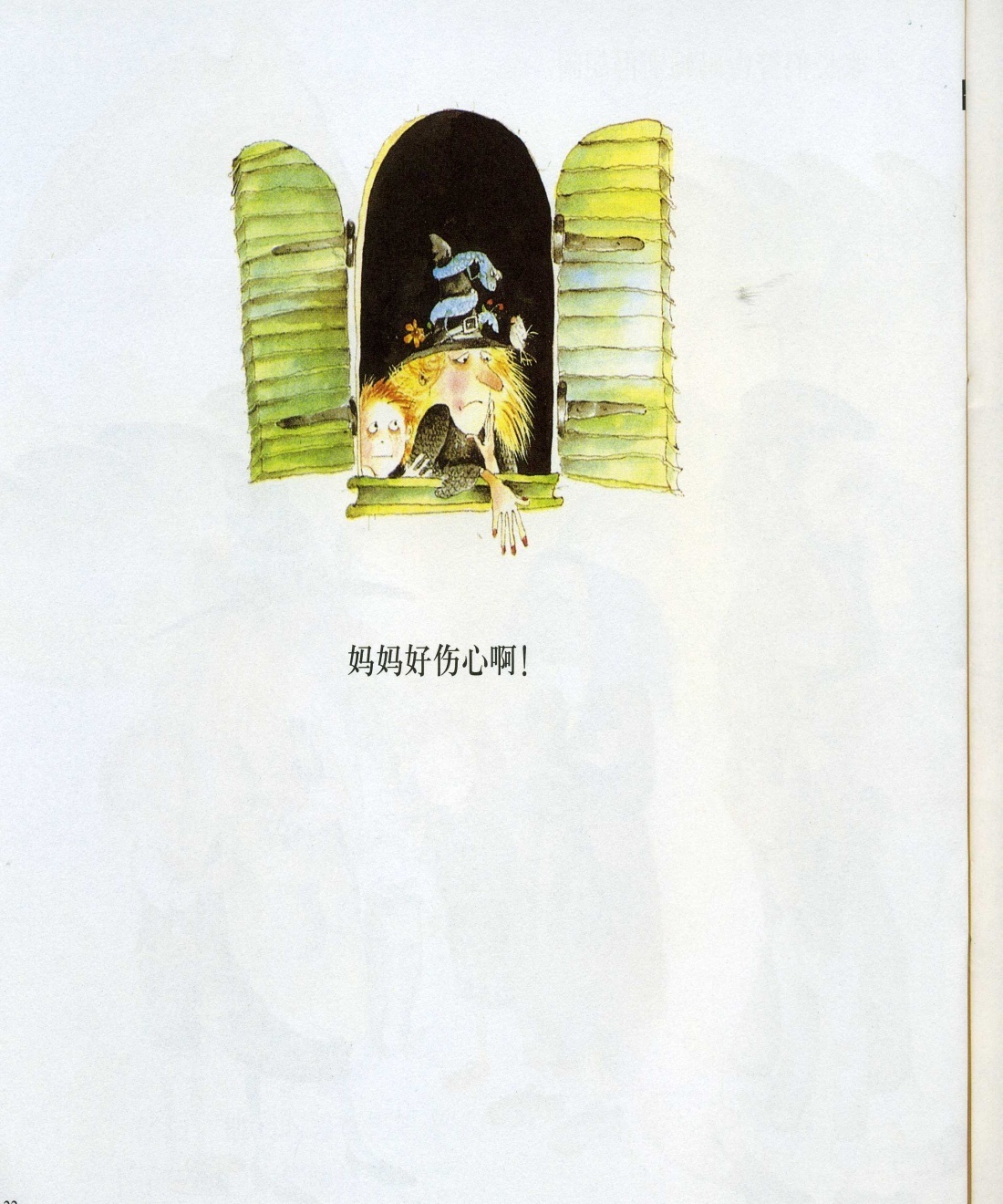 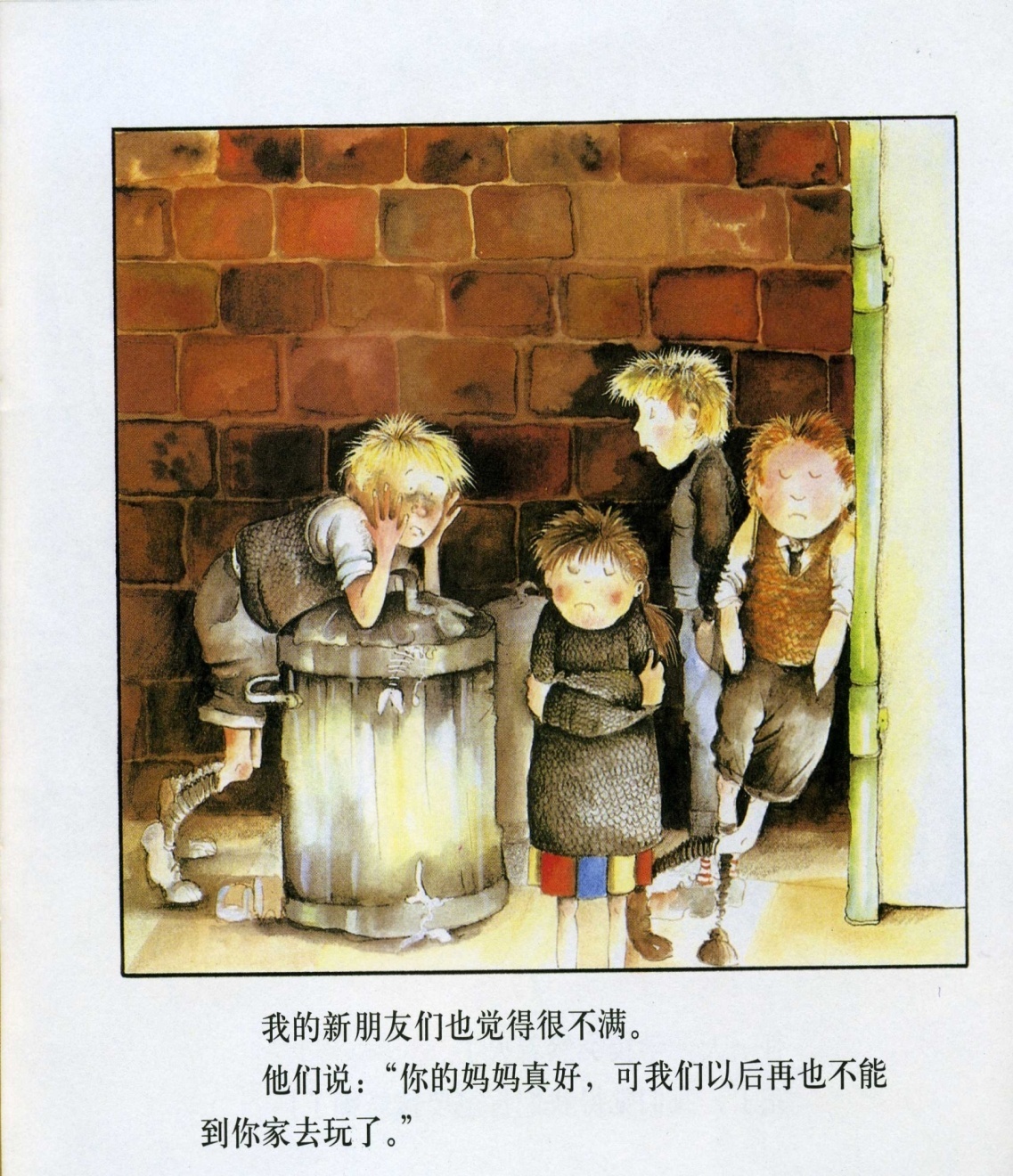 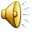 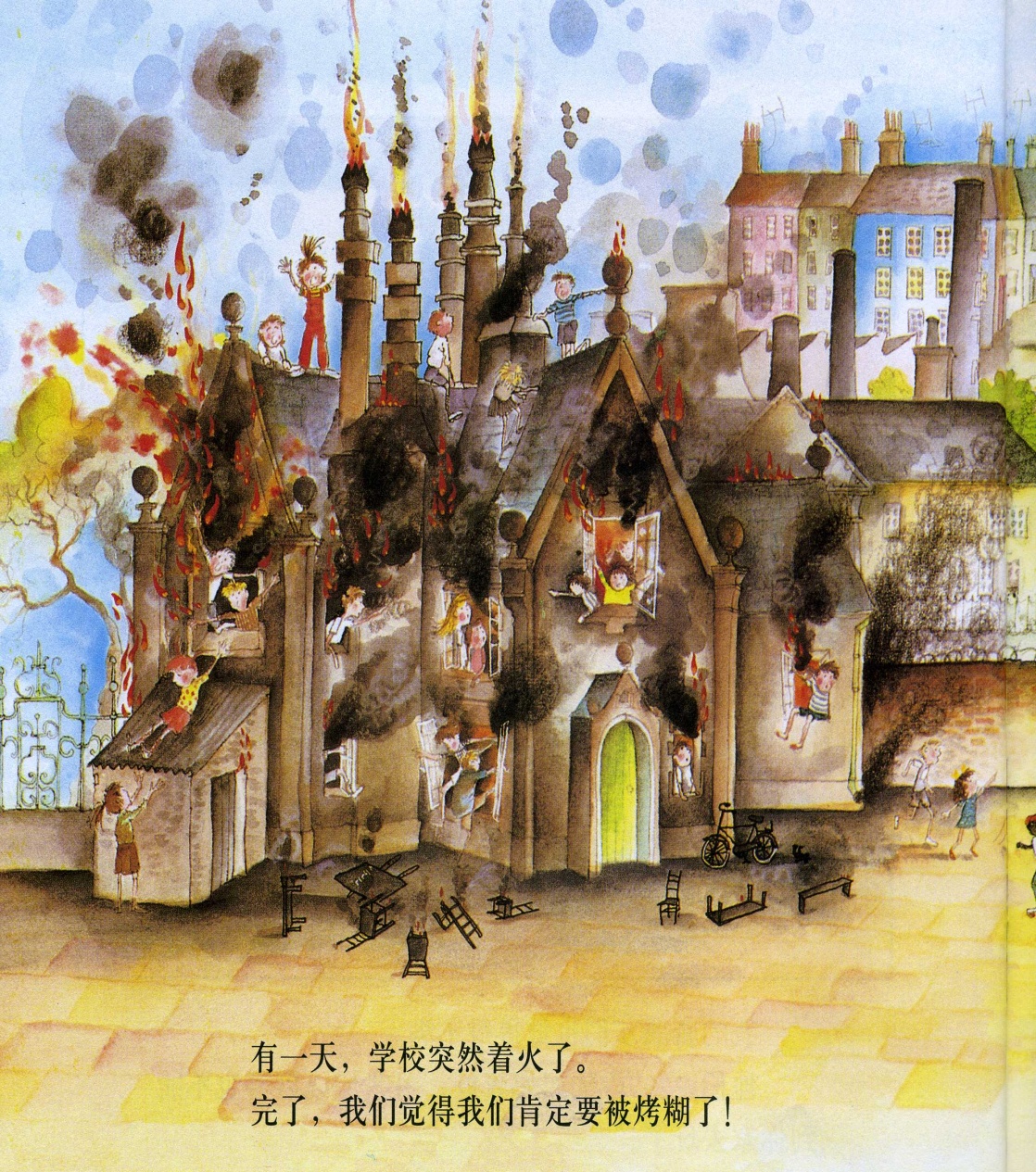 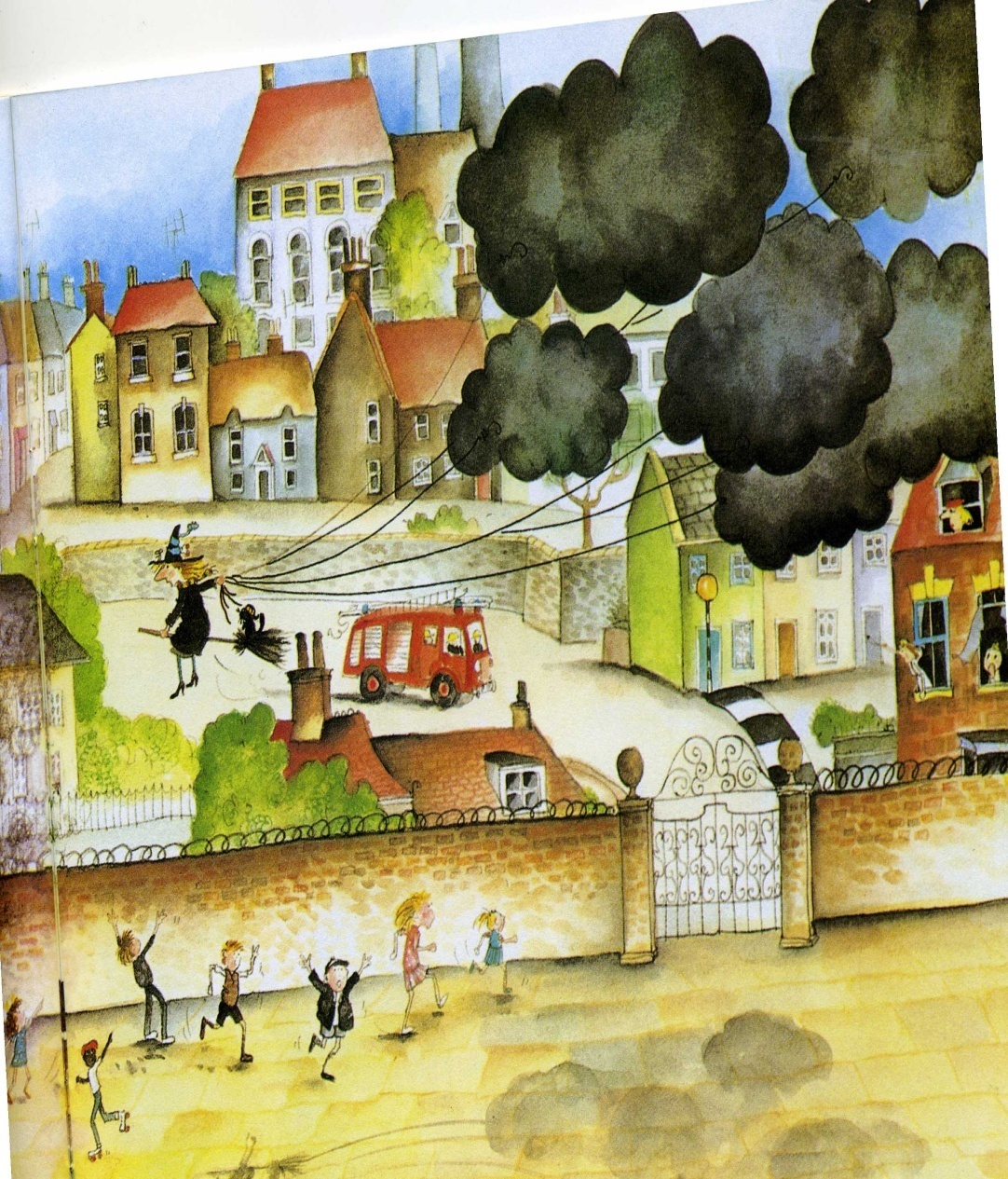 妈妈比所有的救火车都厉害！
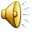 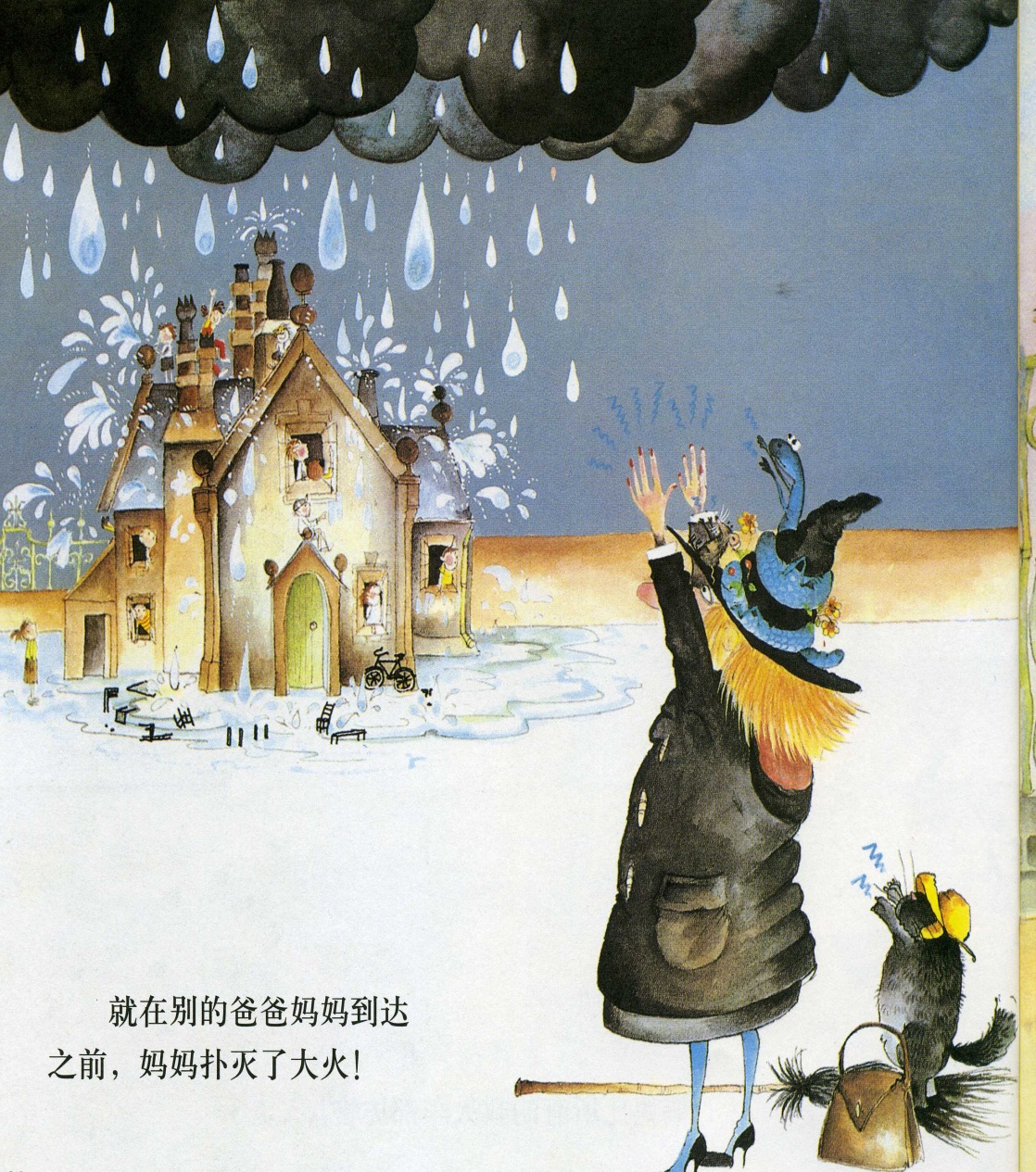 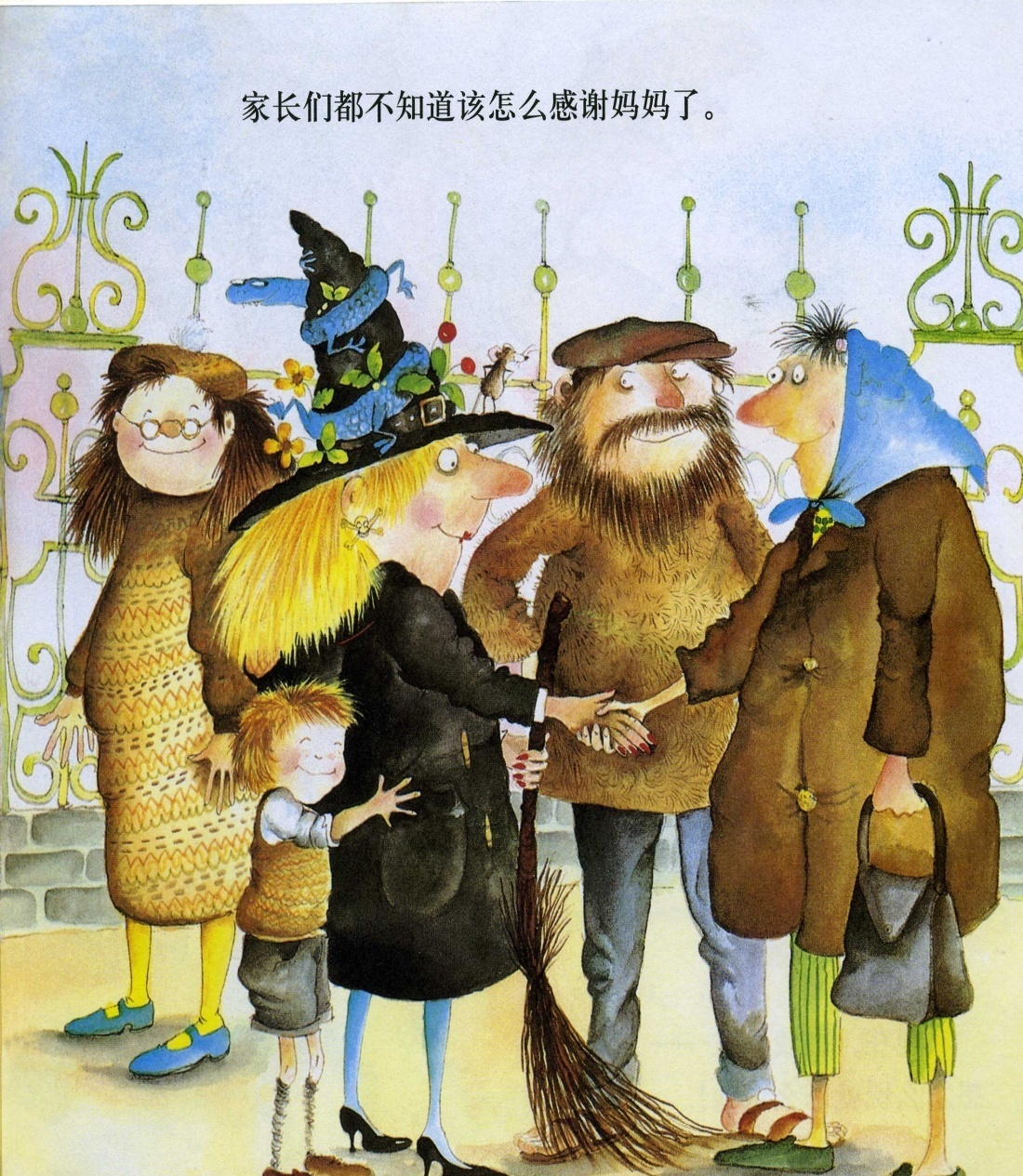 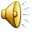 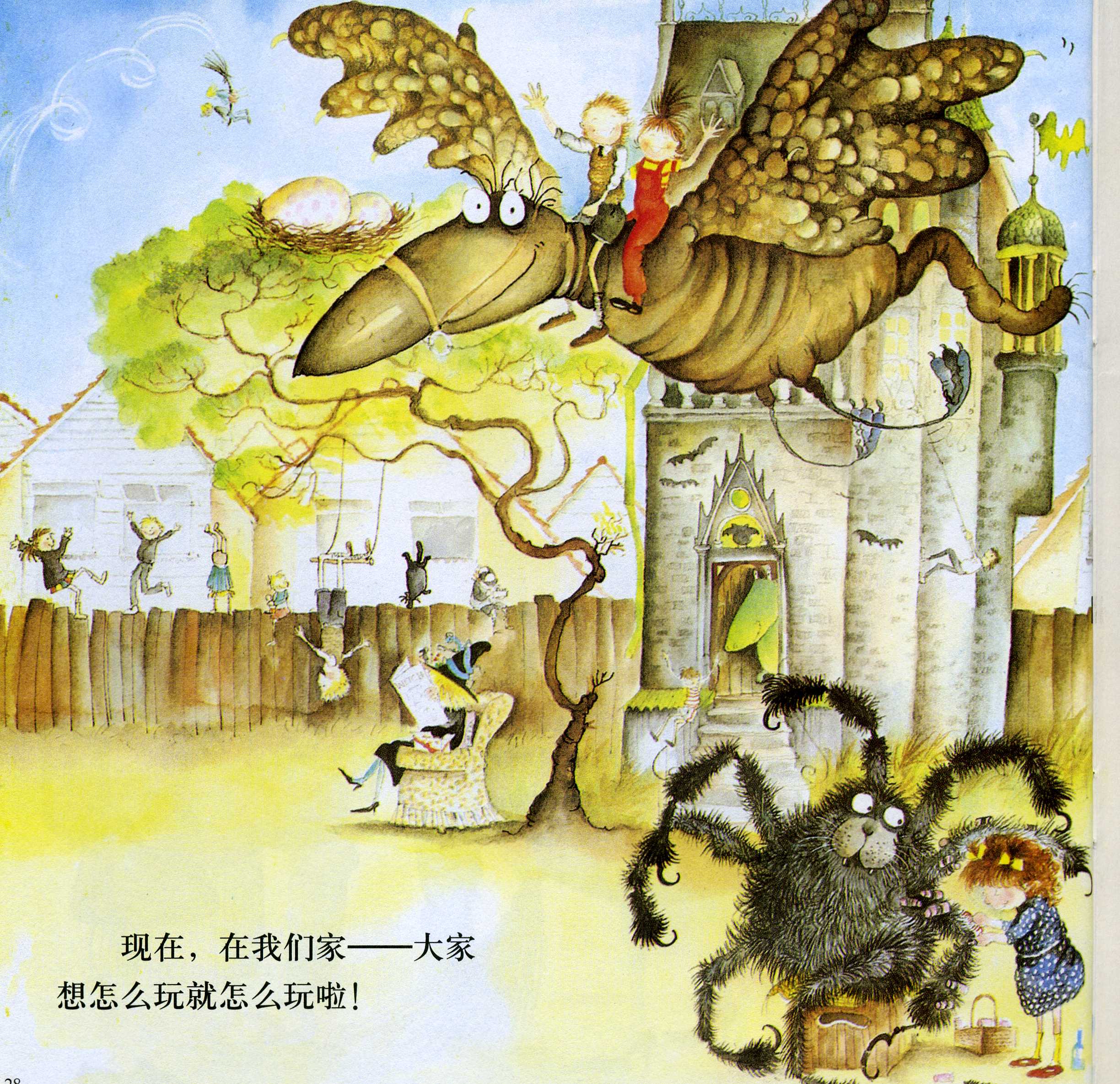 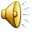 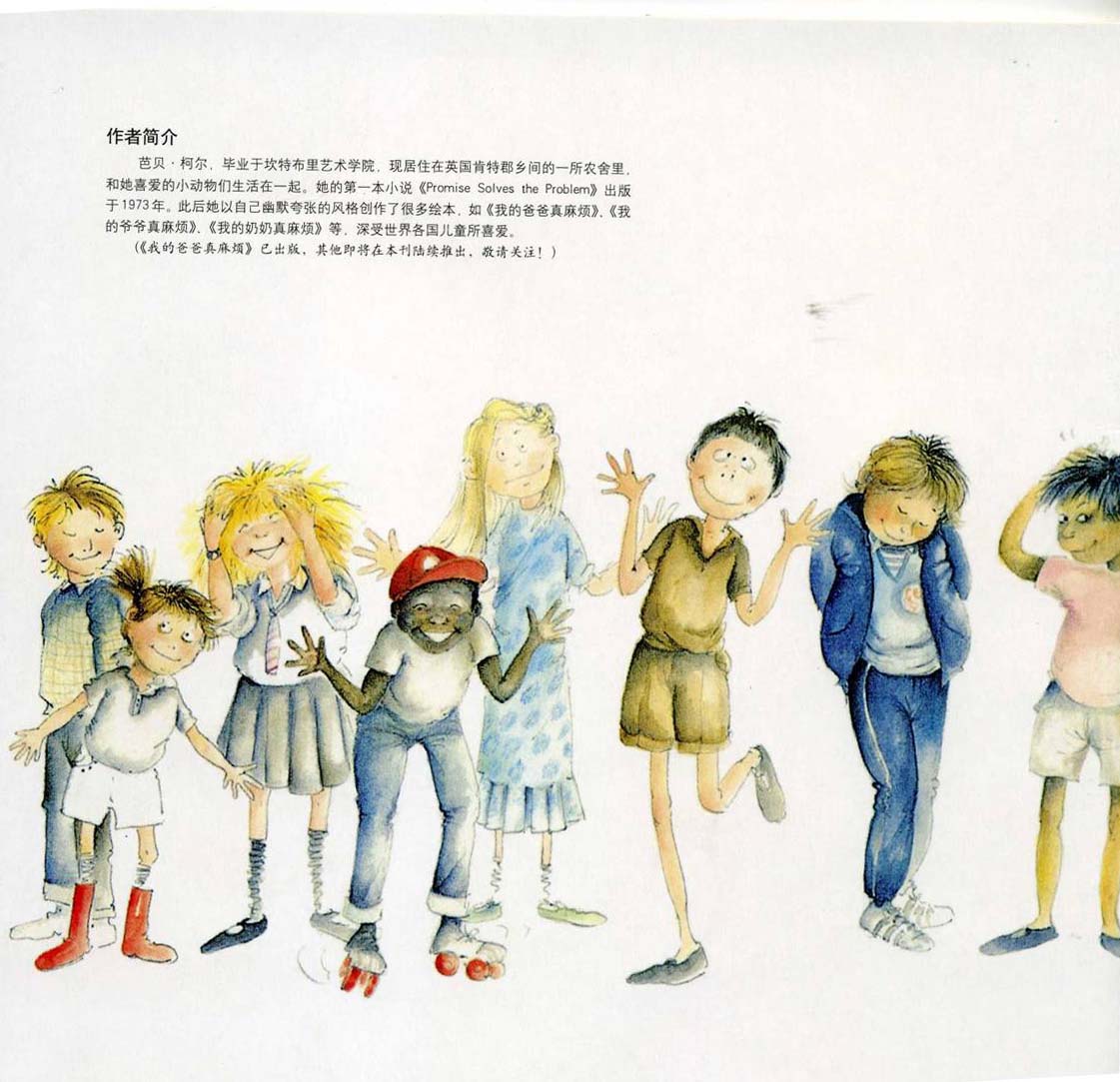 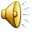